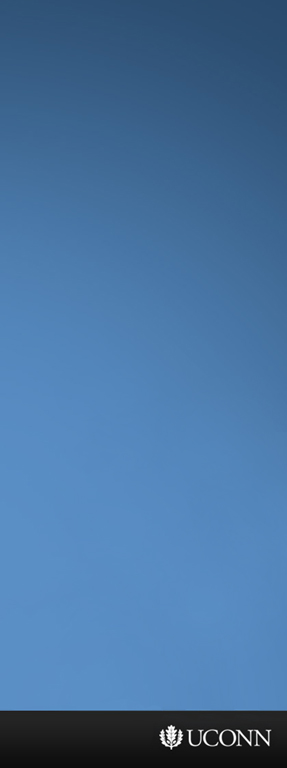 Cardiometabolic Risk Factors
and Their Associations with
Mental Health
C.D. Jensen, K.L. Darragh, B.A. Parker,
J.A. Capizzi, C.M. White, P.M. Clarkson,
P.D. Thompson, and L.S. Pescatello, FACSM




The Effects of Statins on Muscle Performance: NIH R01HL081893-01A2
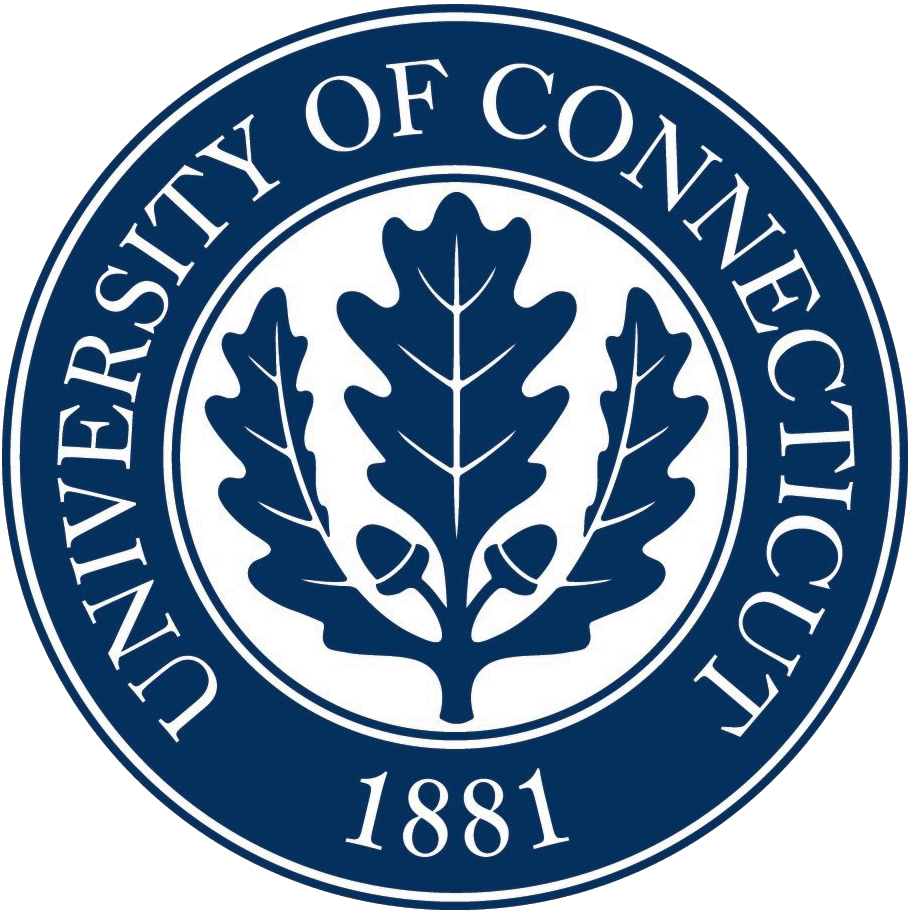 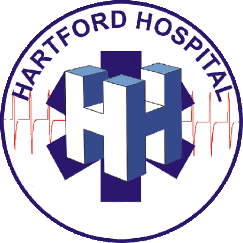 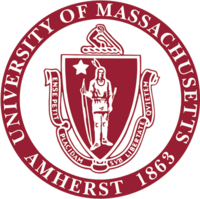 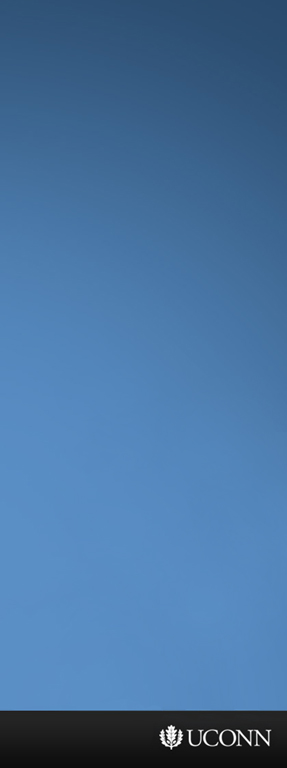 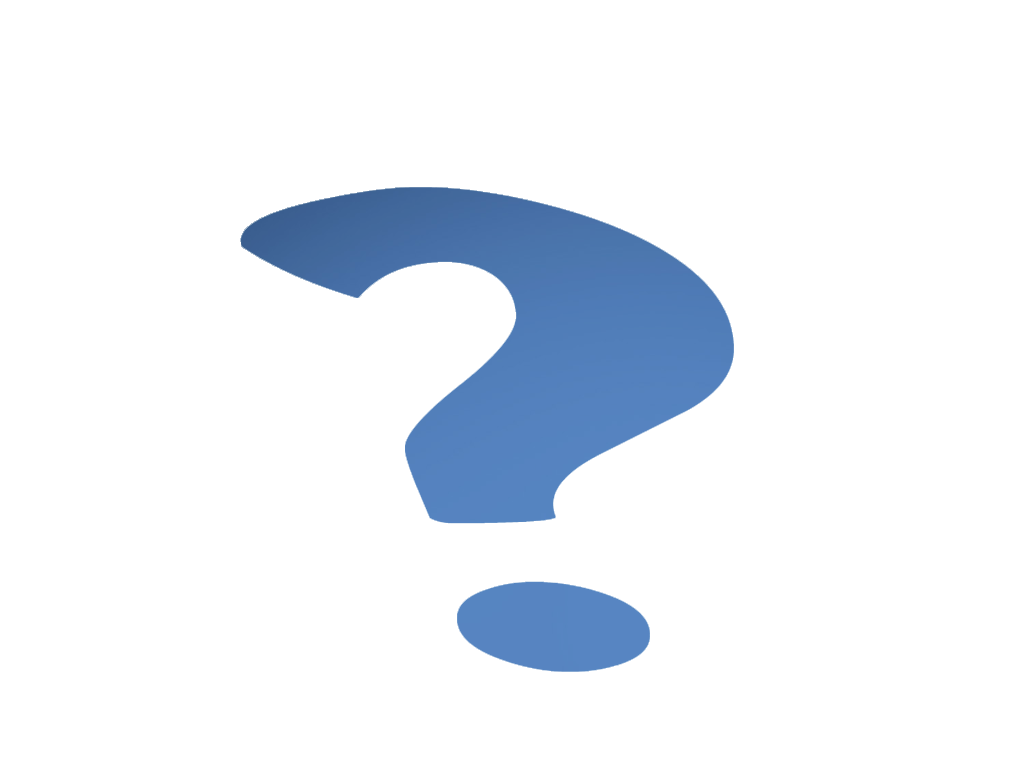 Introduction
Why is mental health important?
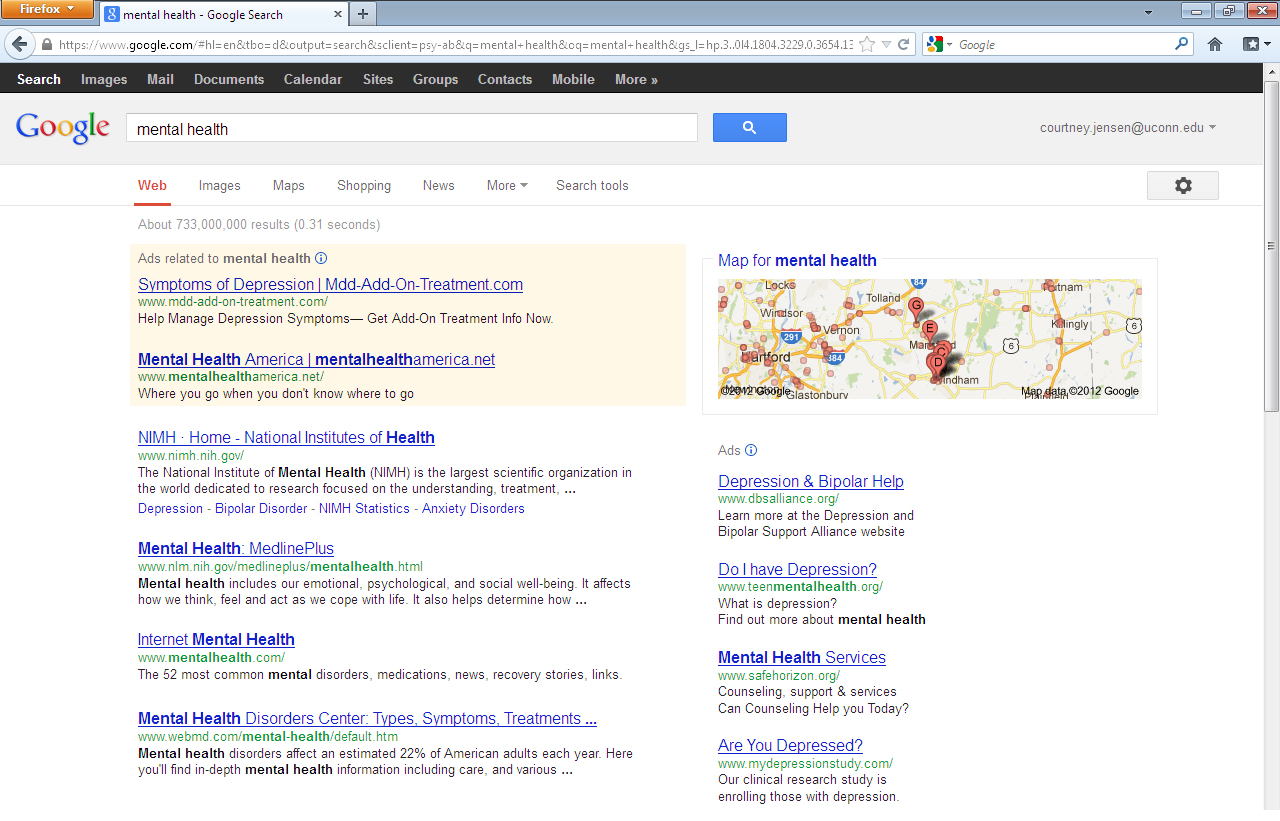 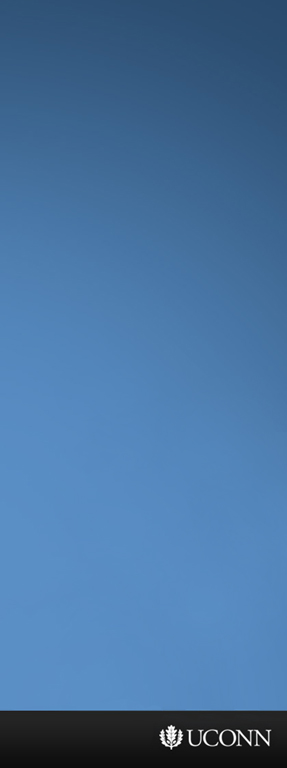 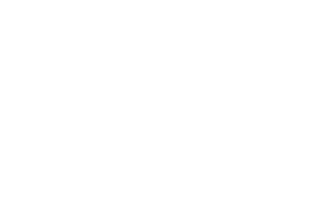 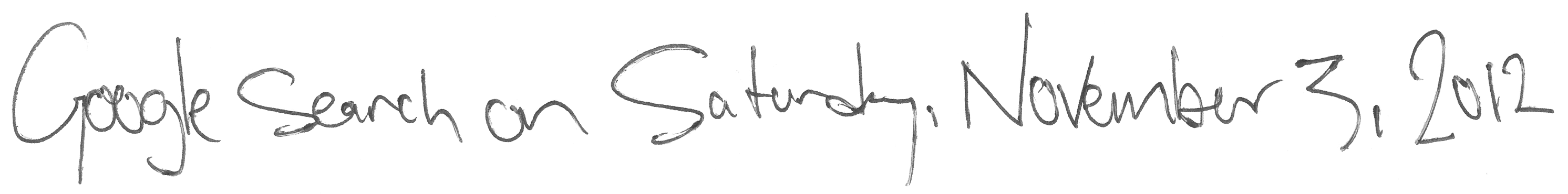 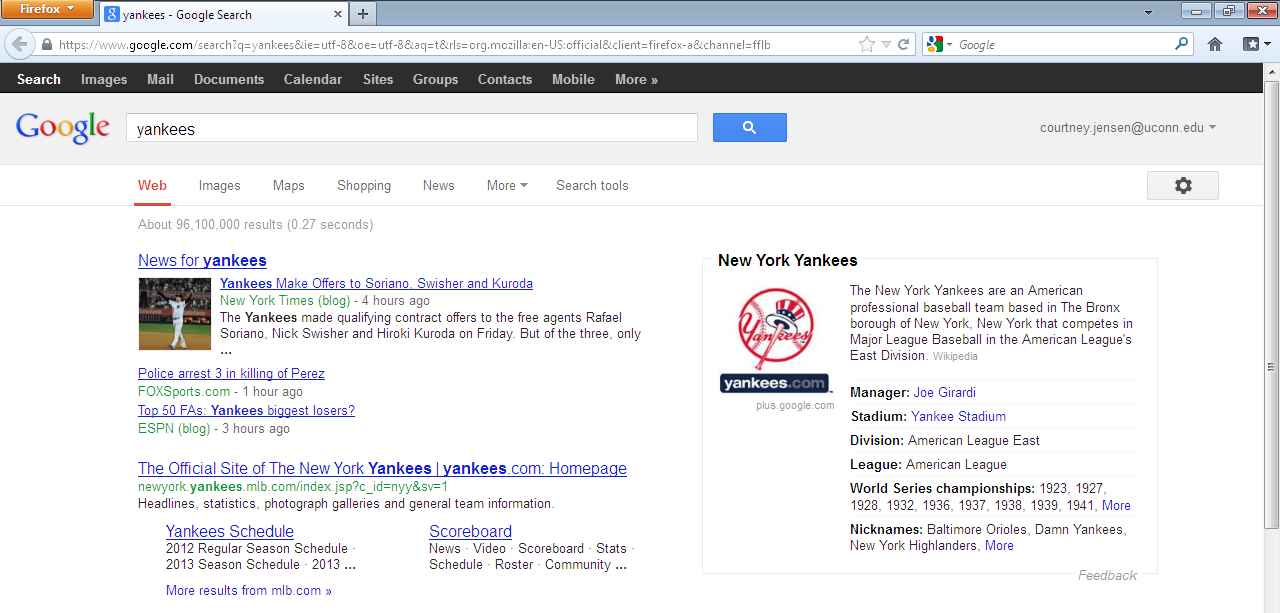 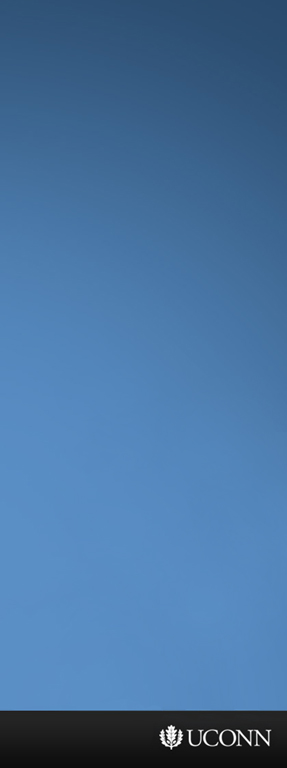 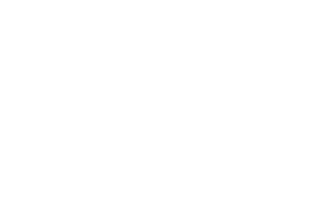 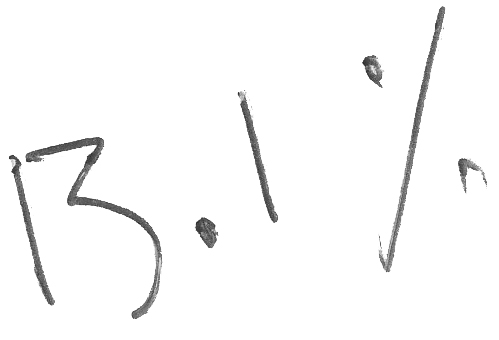 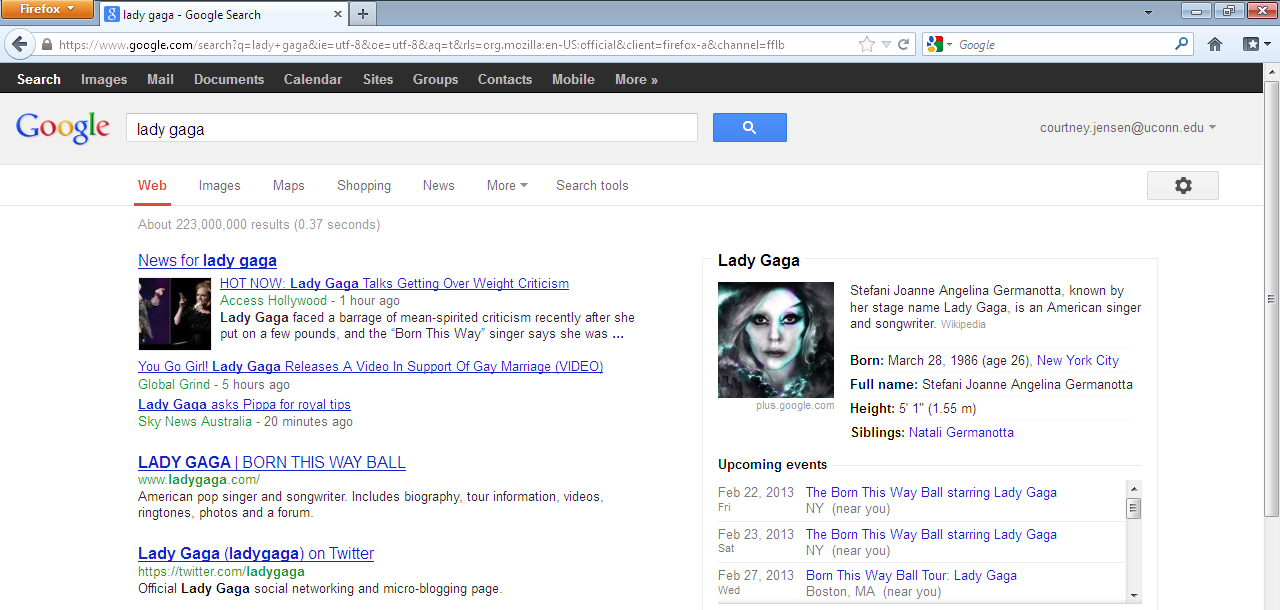 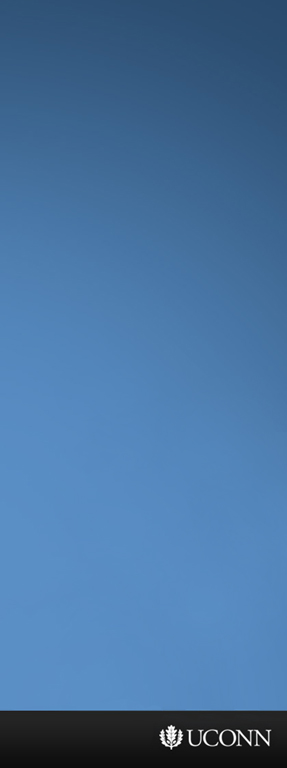 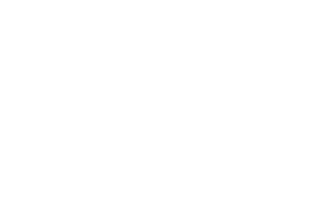 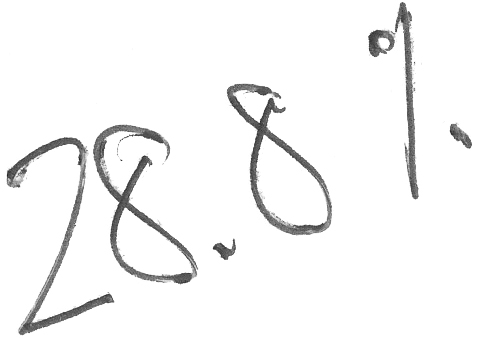 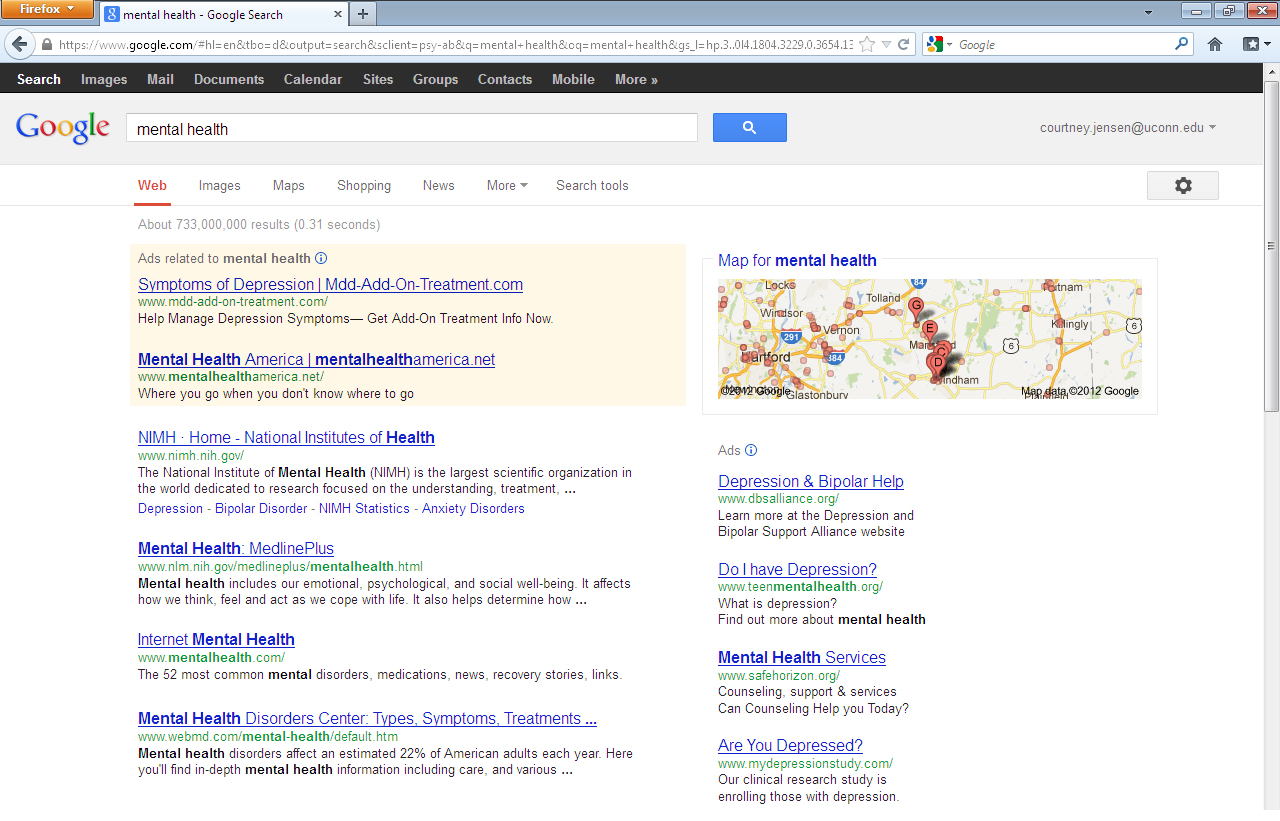 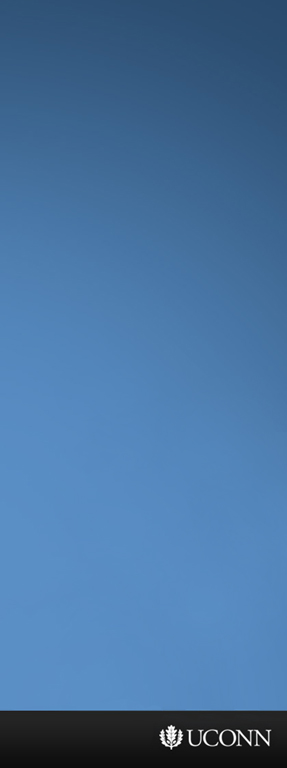 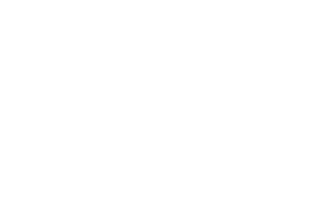 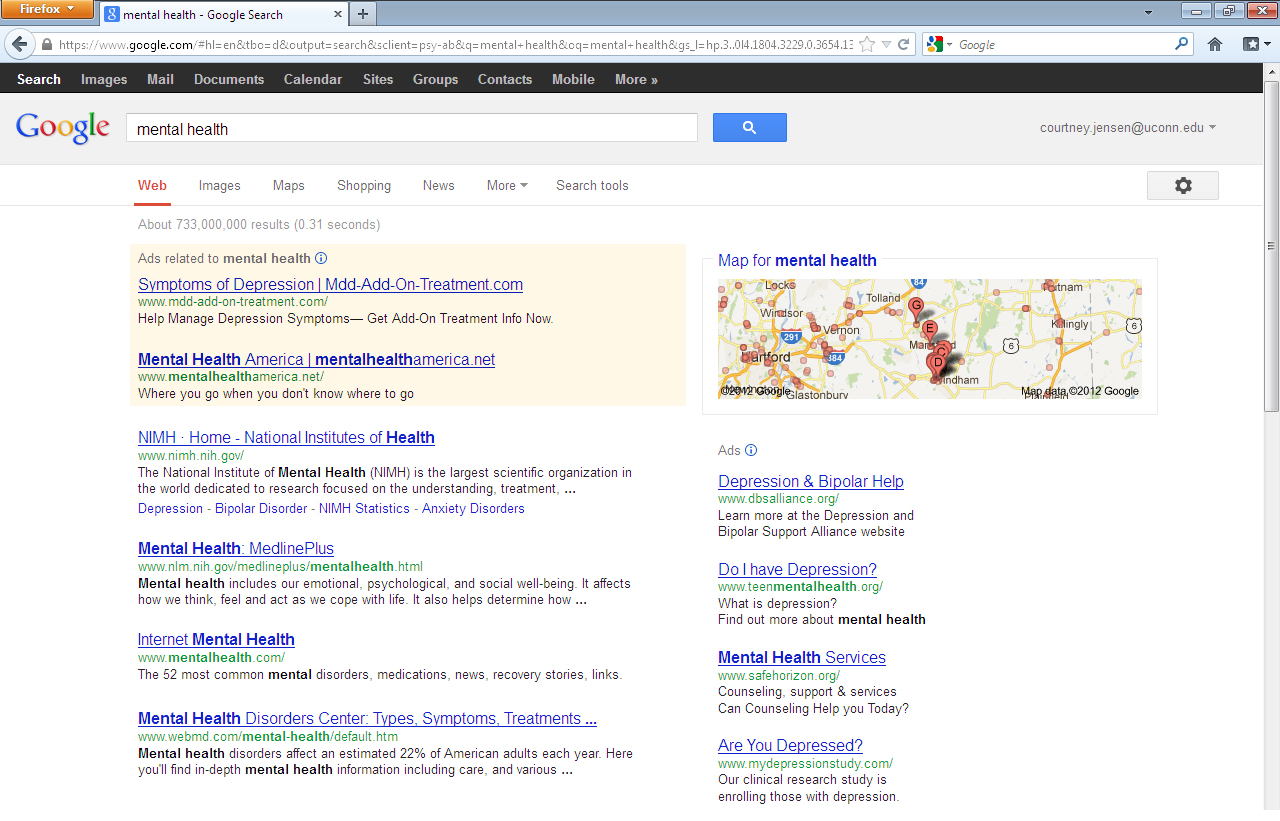 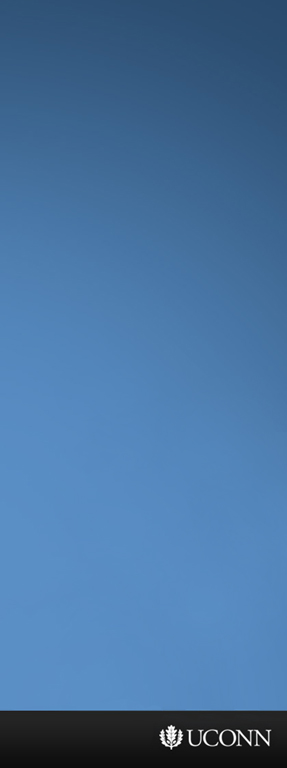 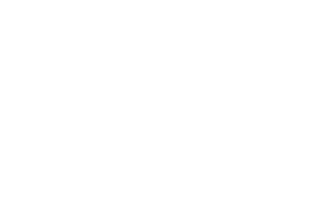 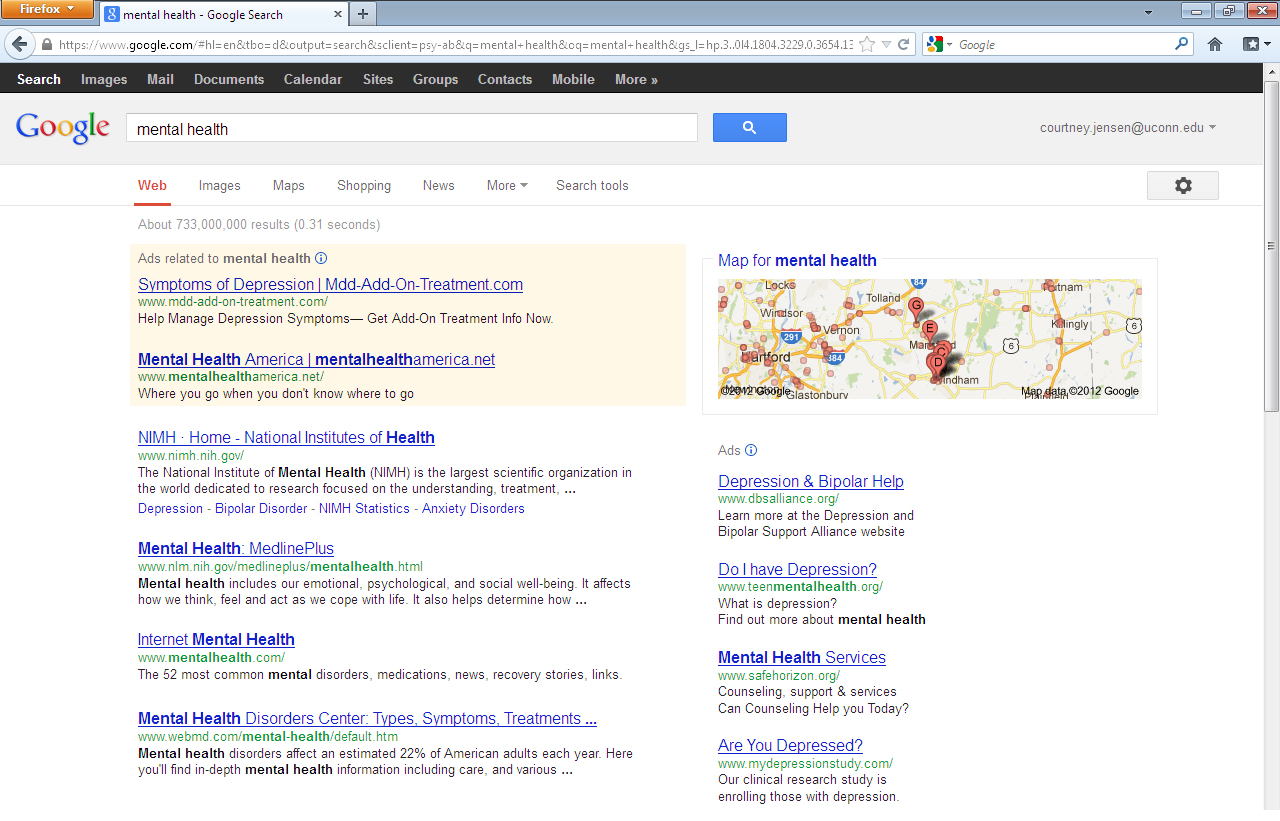 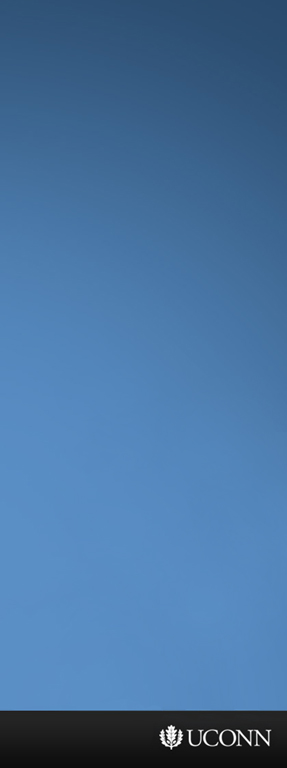 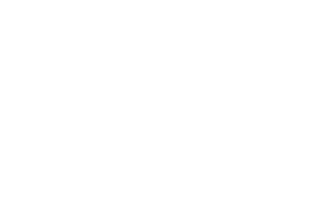 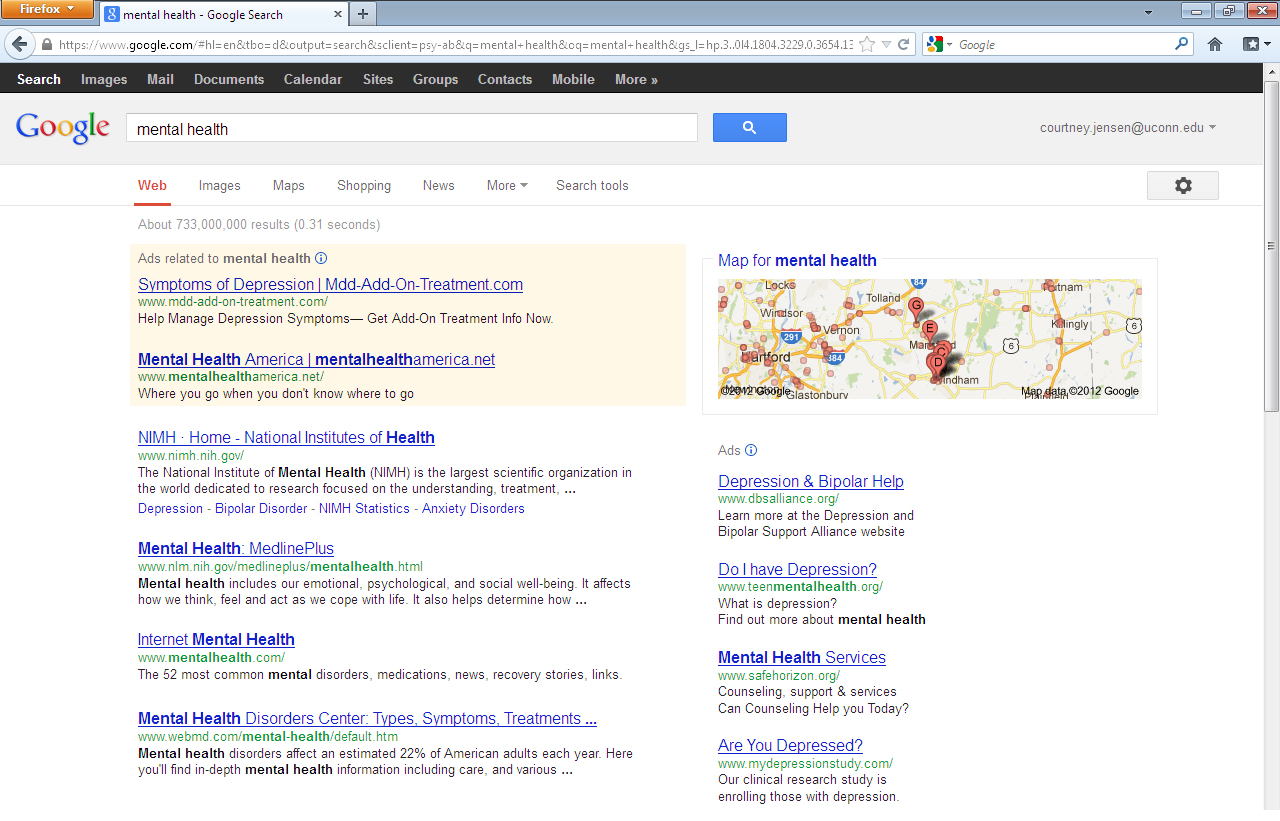 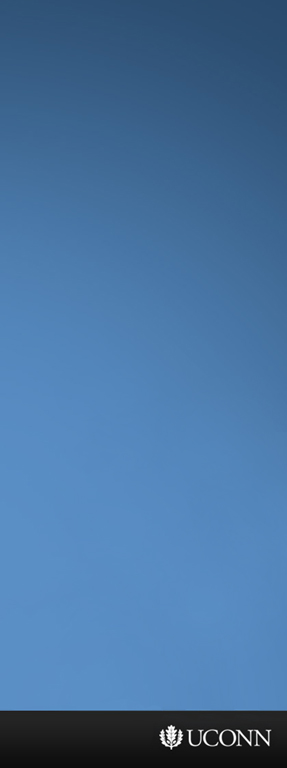 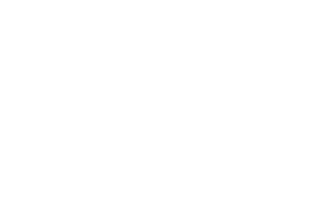 26.2%
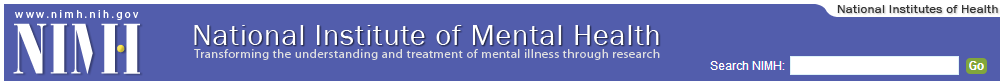 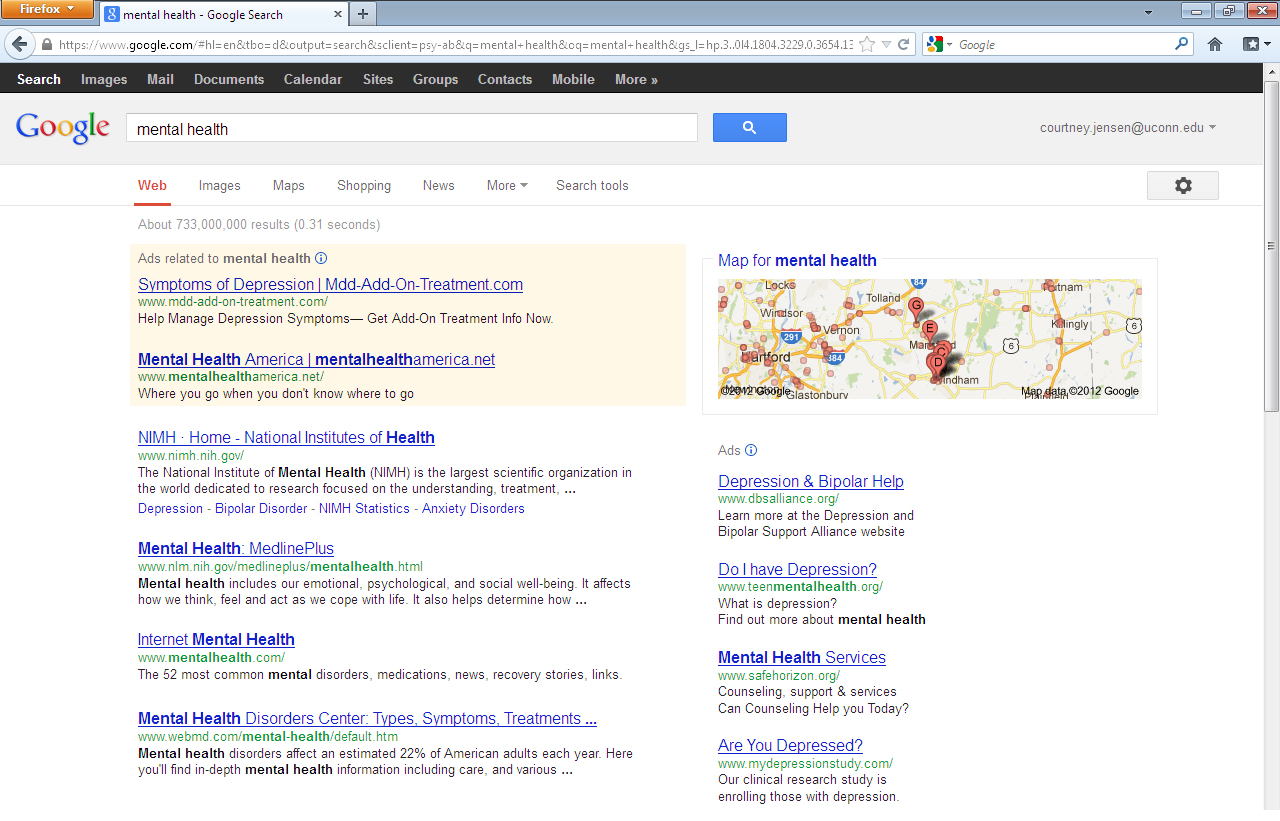 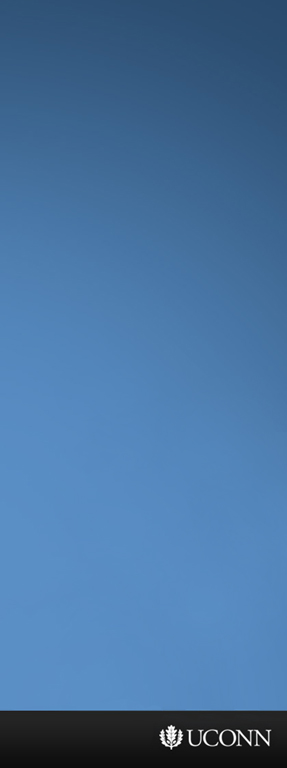 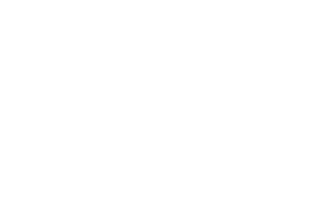 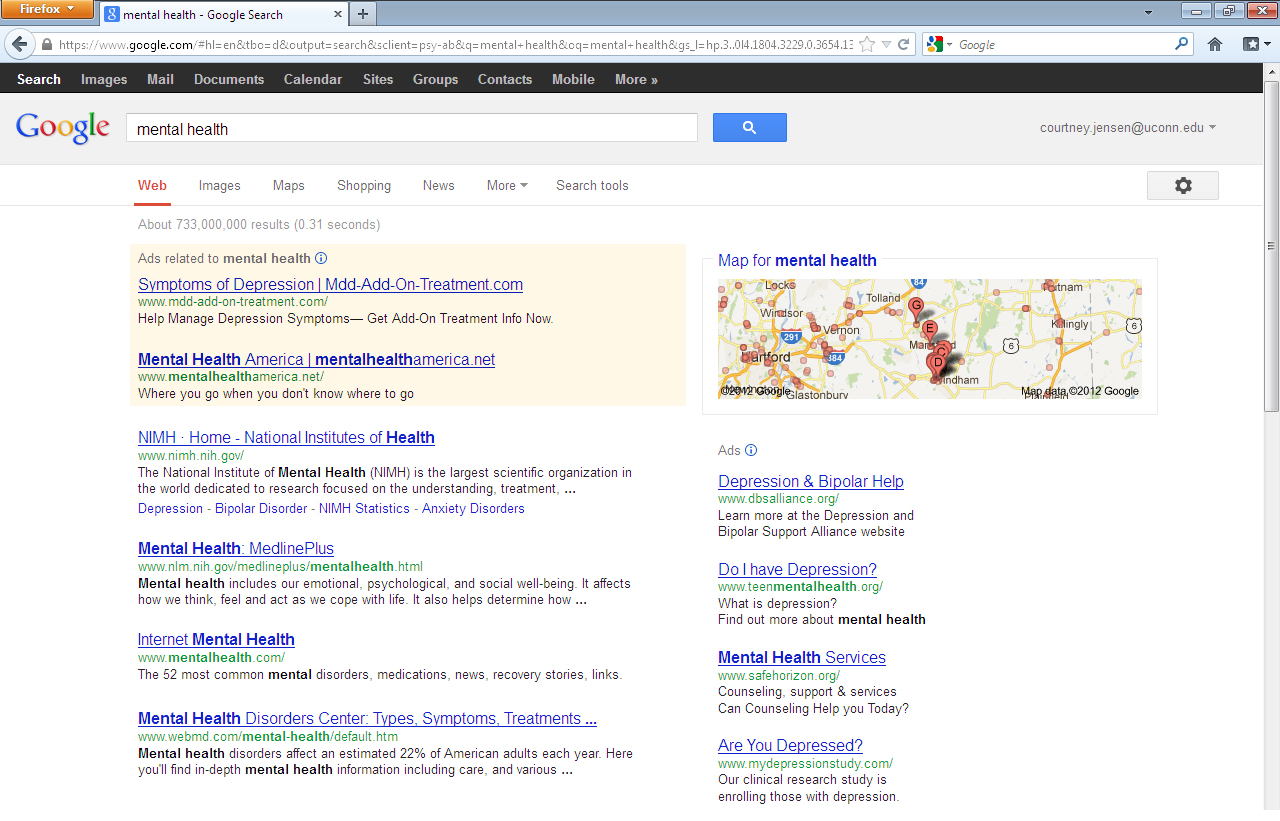 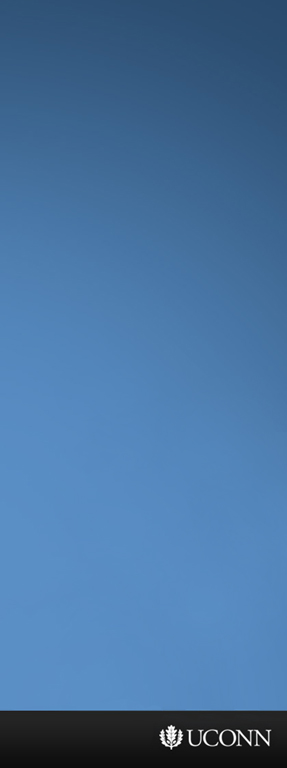 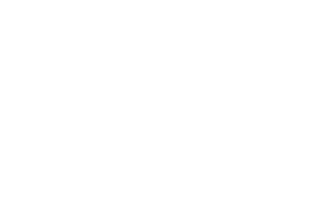 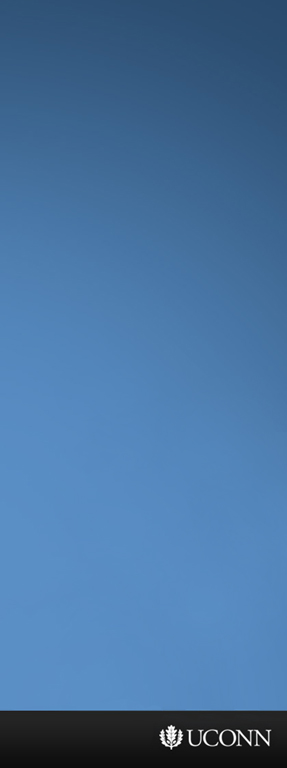 Introduction
General mental health assessed through the
Psychological General Well-Being Index1
1. Dupuy, 1984
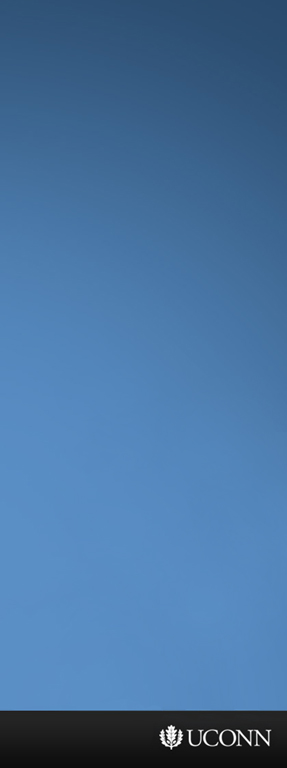 Introduction
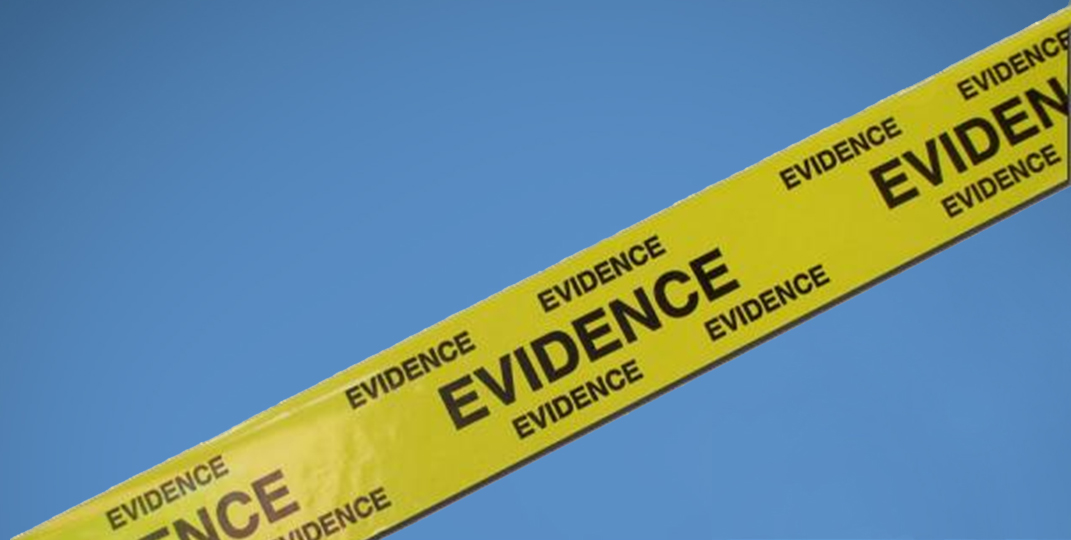 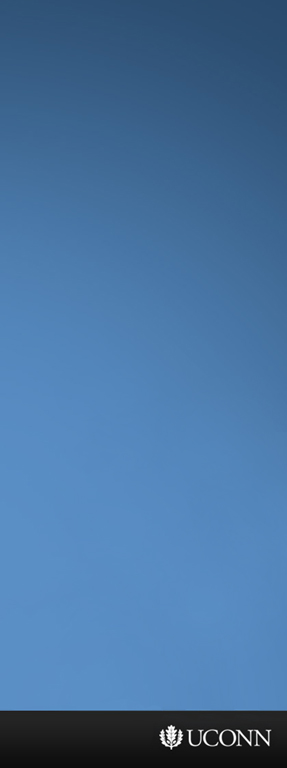 Introduction
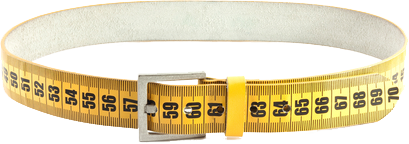 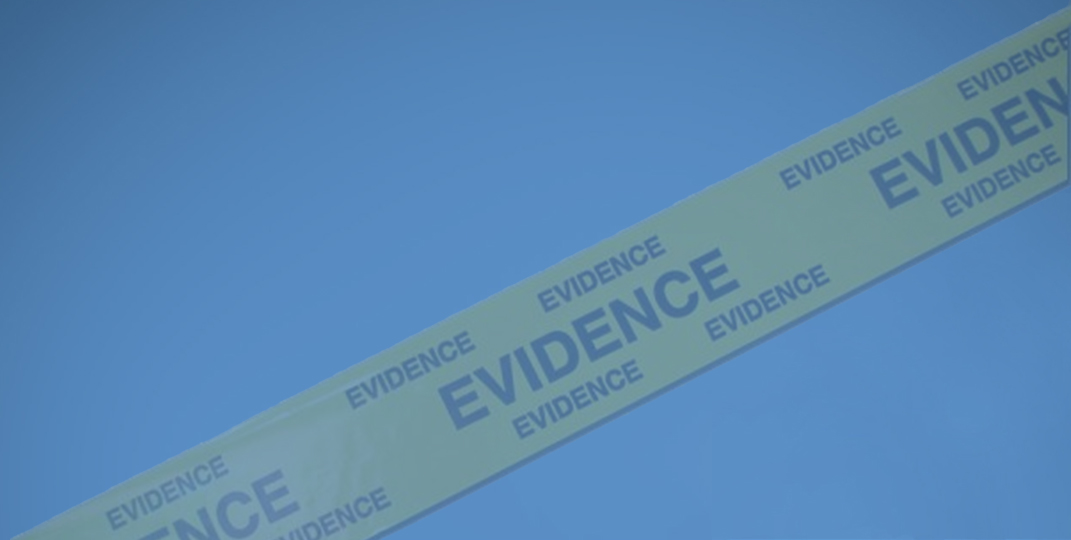 Zaninotto et al. (2010)

Vogelzangs et al. (2008) 

Weber-Hamann et al. (2006)

Hachet al. (2006)
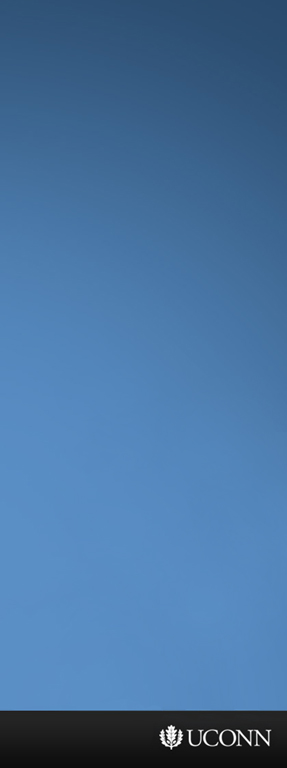 Introduction
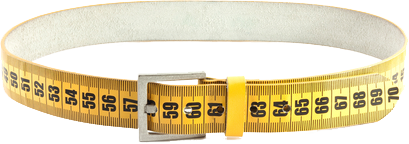 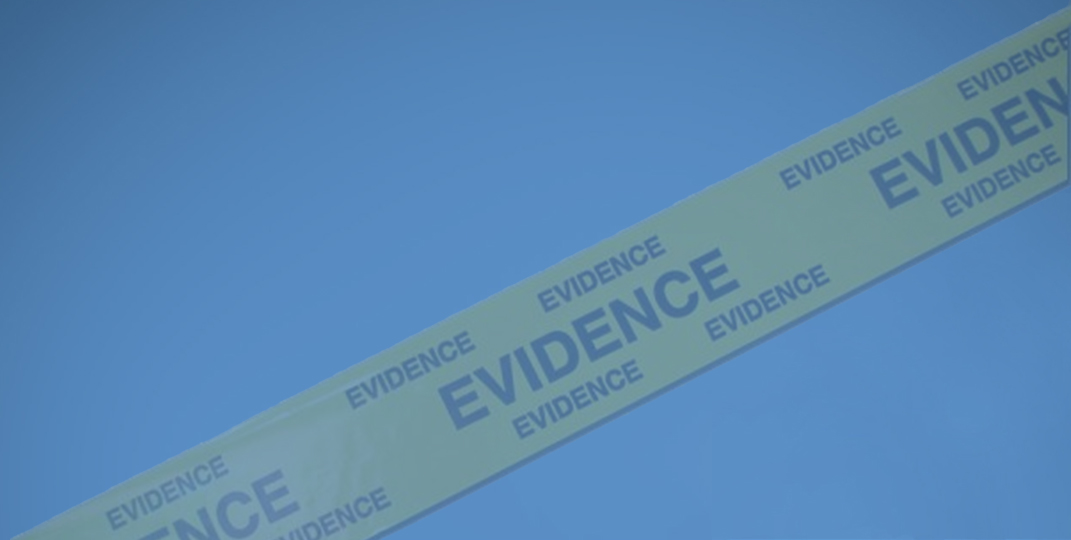 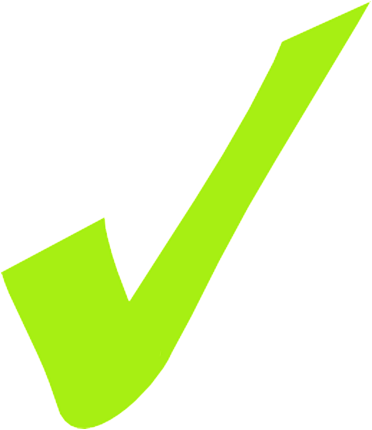 Zaninotto et al. (2010)

Vogelzangs et al. (2008) 

Weber-Hamann et al. (2006)

Hachet al. (2006)
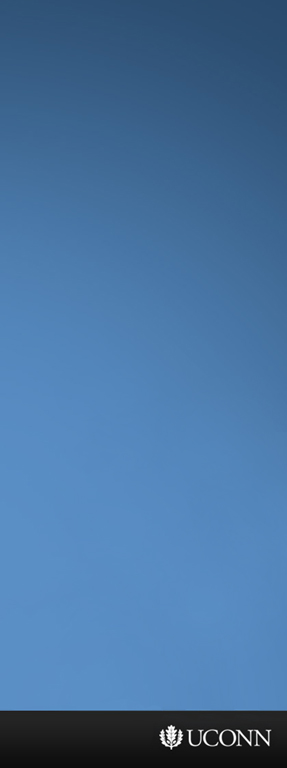 Introduction
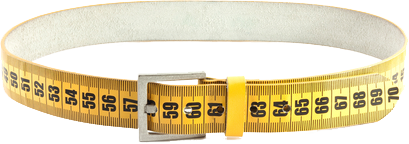 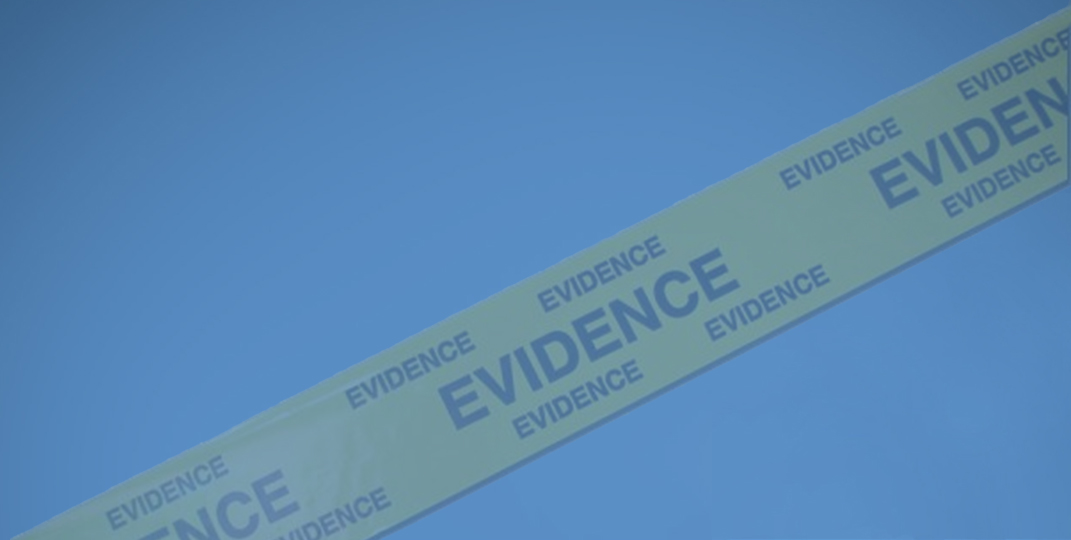 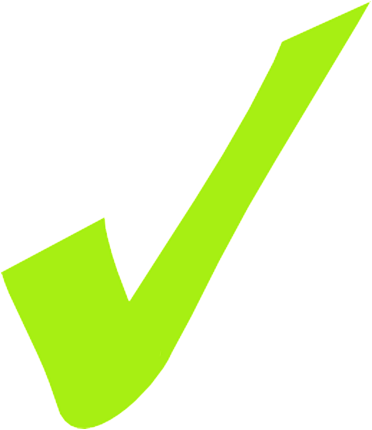 Zaninotto et al. (2010)

Vogelzangs et al. (2008) 

Weber-Hamann et al. (2006)

Hachet al. (2006)
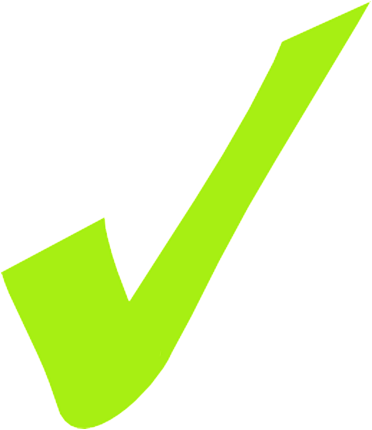 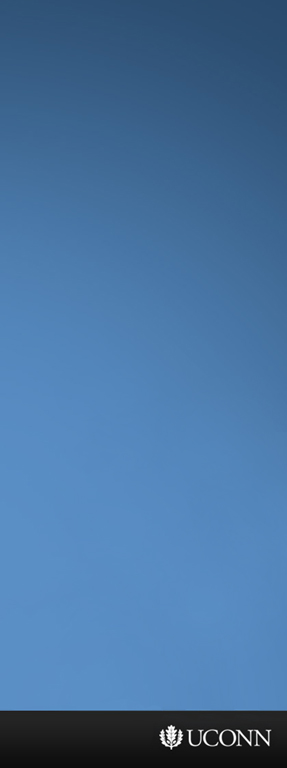 Introduction
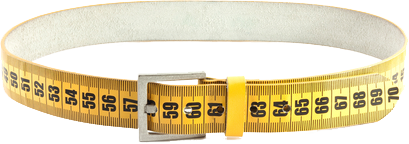 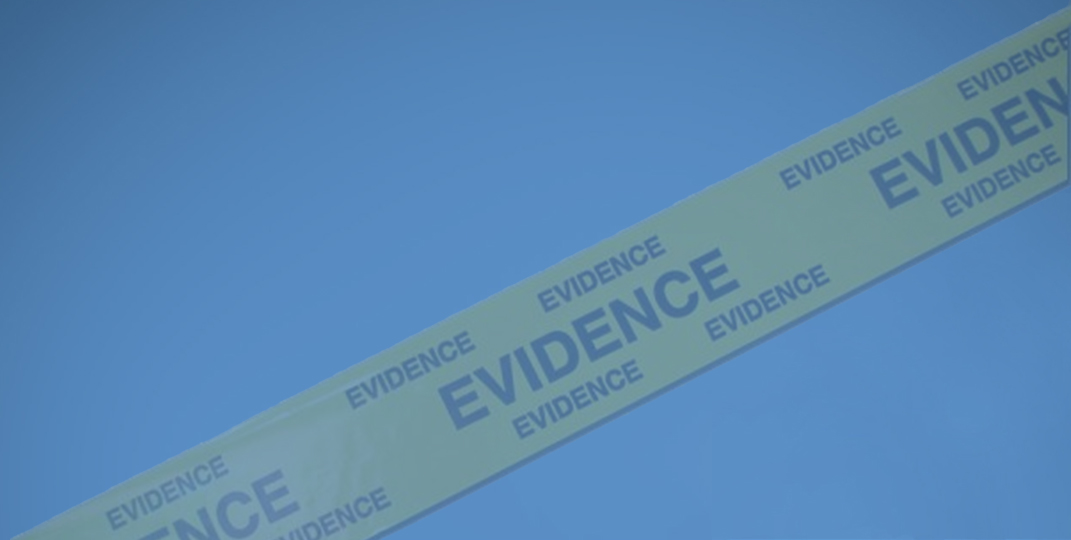 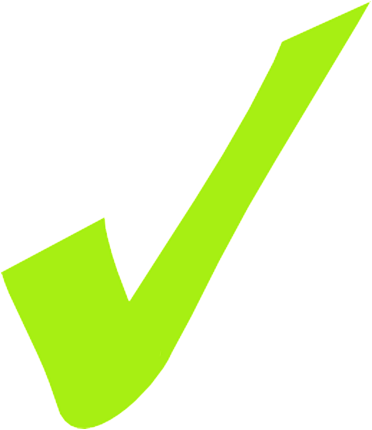 Zaninotto et al. (2010)

Vogelzangs et al. (2008) 

Weber-Hamann et al. (2006)

Hachet al. (2006)
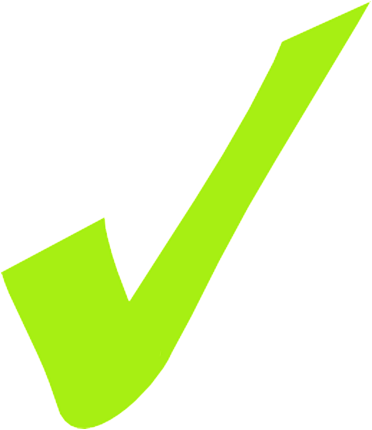 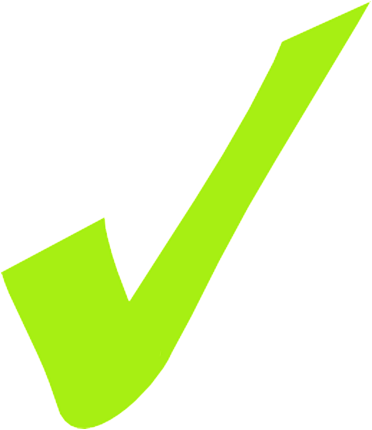 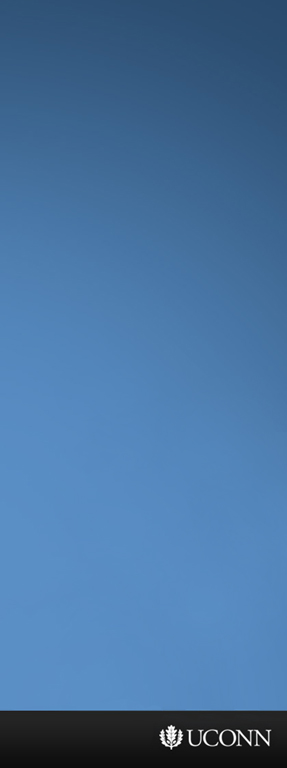 Introduction
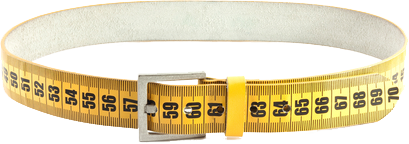 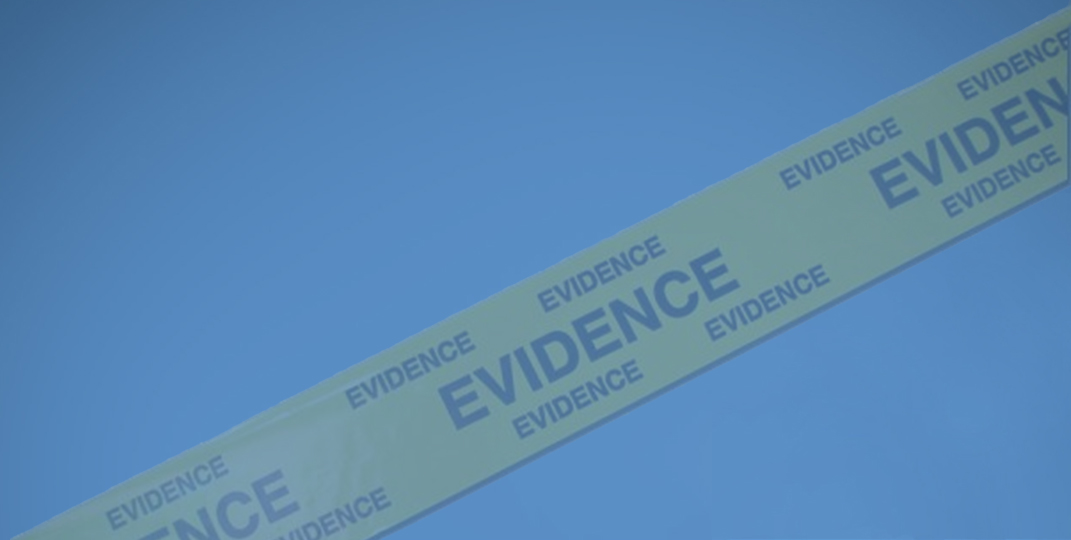 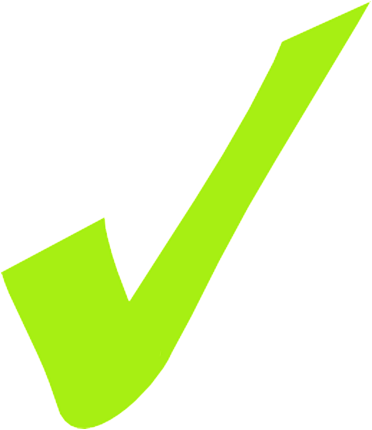 Zaninotto et al. (2010)

Vogelzangs et al. (2008) 

Weber-Hamann et al. (2006)

Hachet al. (2006)
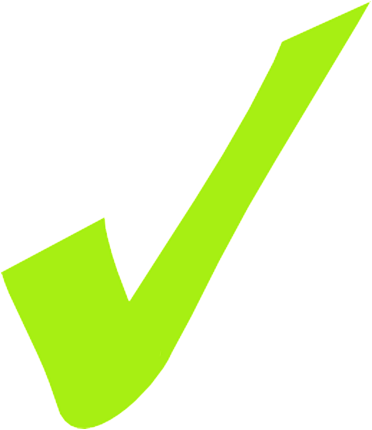 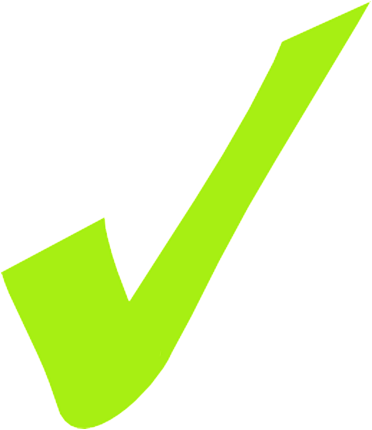 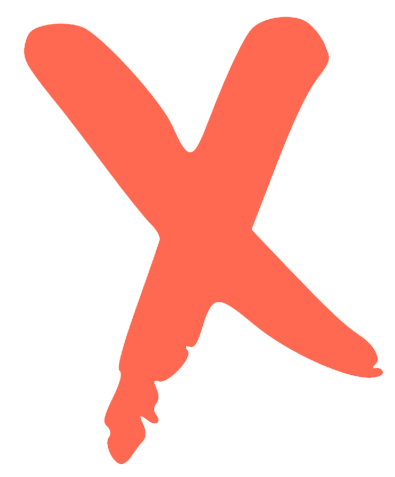 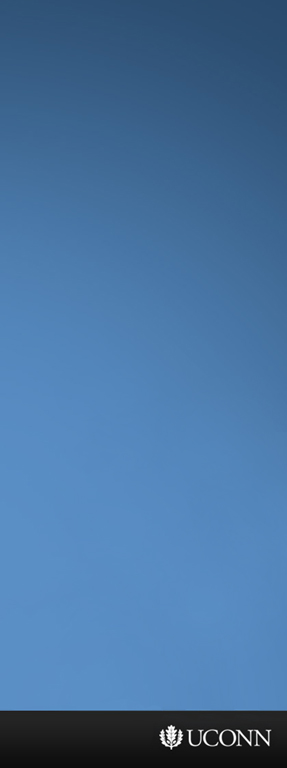 Introduction
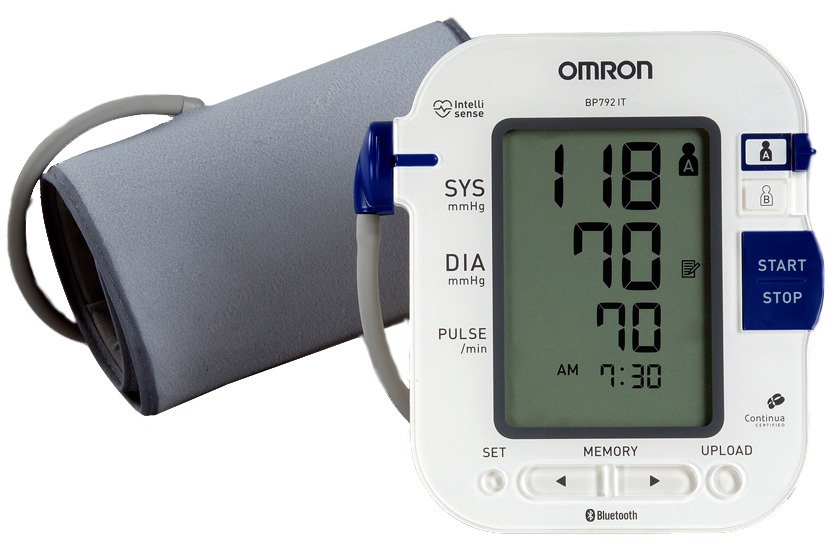 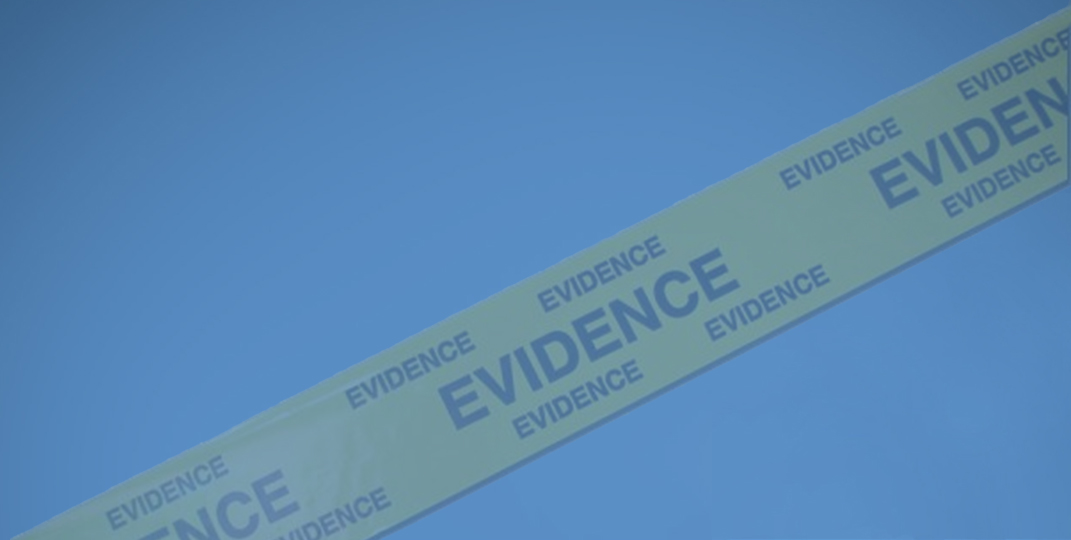 Rosengren et al. (1993)

Pilgrim et al. (1992)

Barrett-Connor et al. (1994)

Donner-Banzhoff et al. (1997)

Wright et al. (2009)
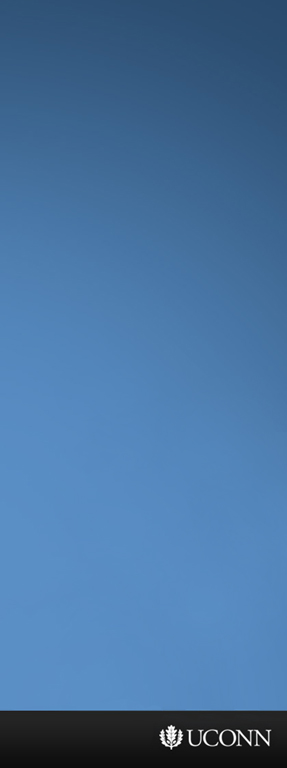 Introduction
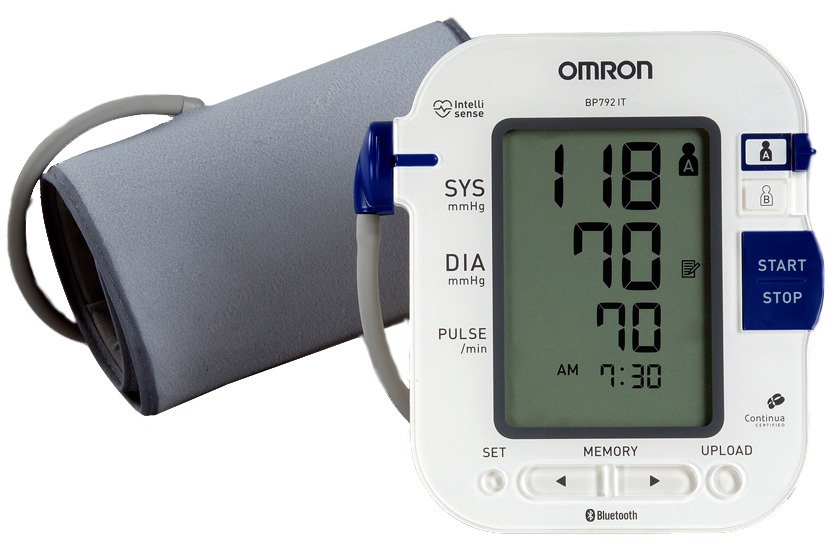 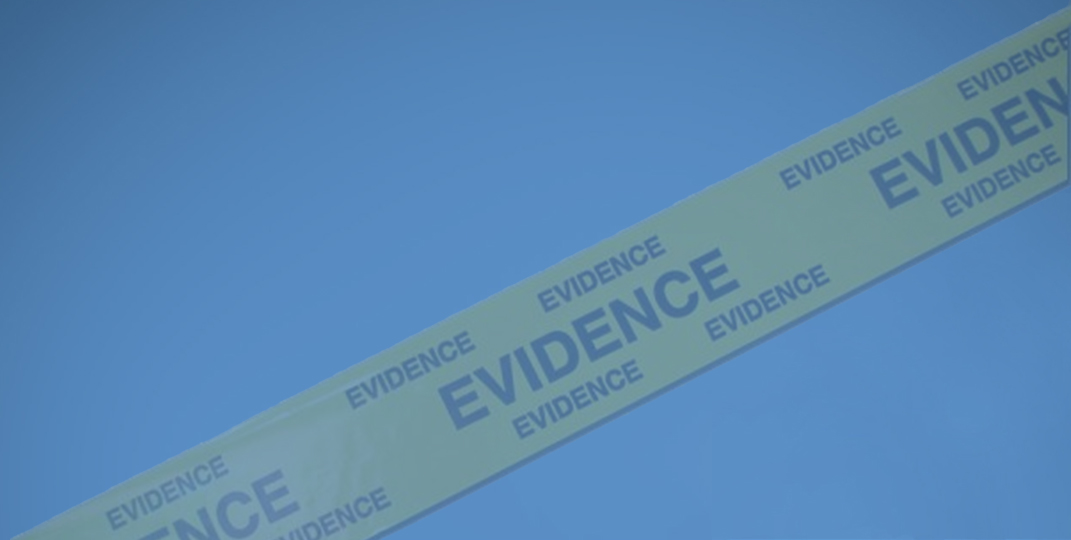 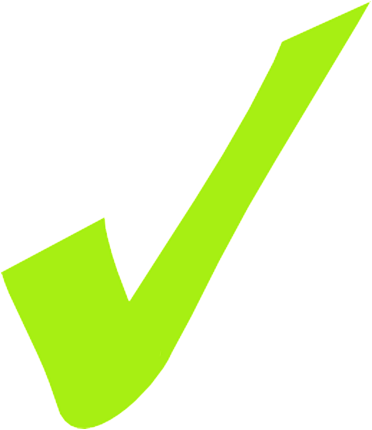 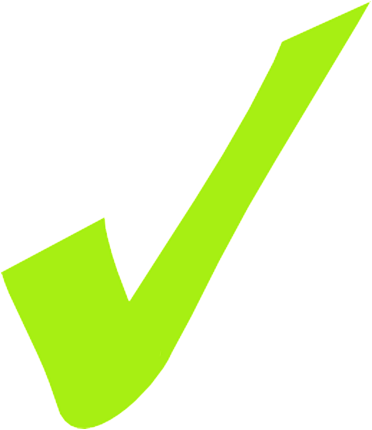 Rosengren et al. (1993)

Pilgrim et al. (1992)

Barrett-Connor et al. (1994)

Donner-Banzhoff et al. (1997)

Wright et al. (2009)
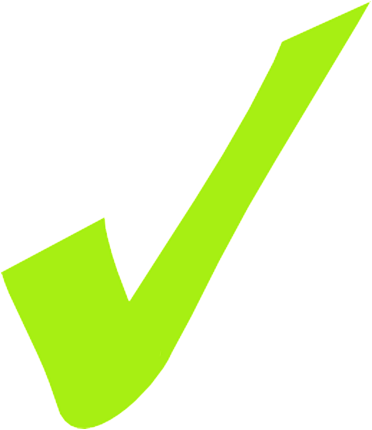 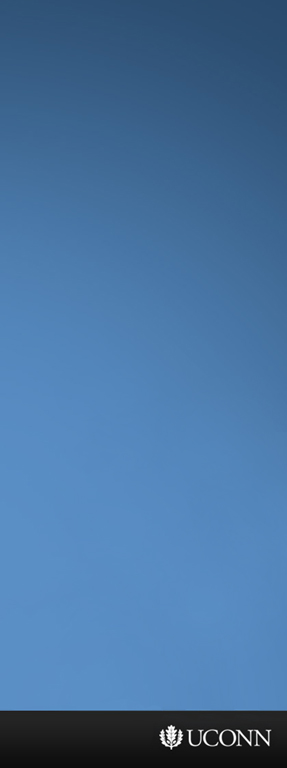 Introduction
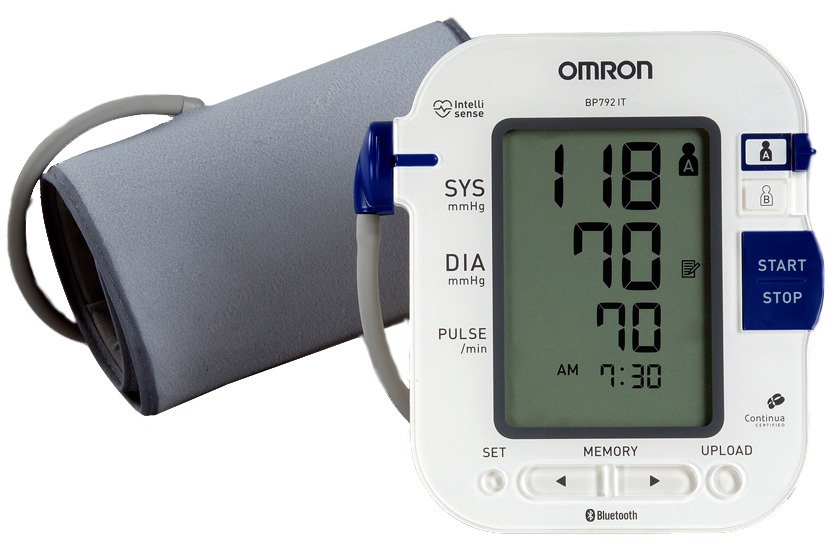 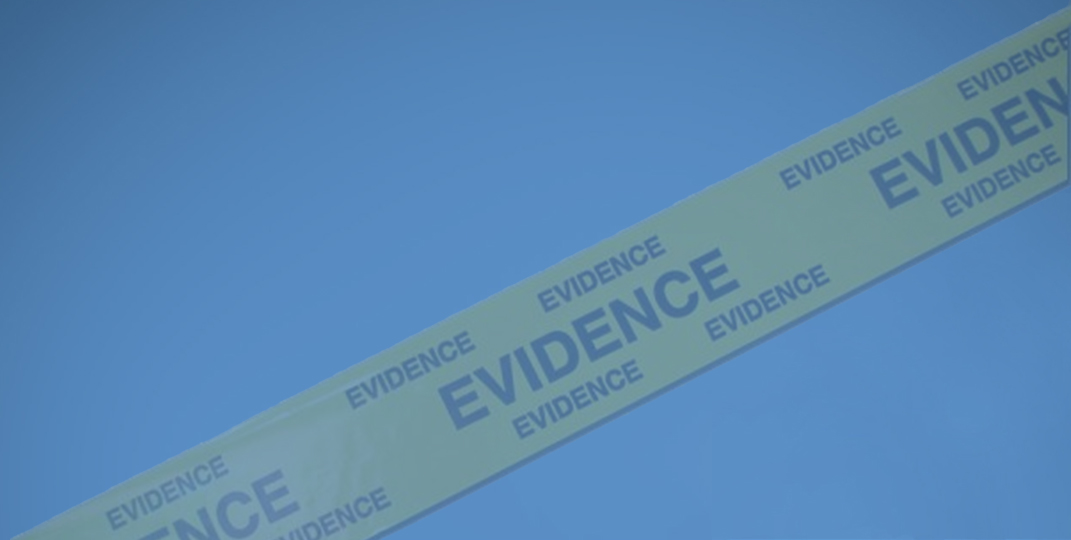 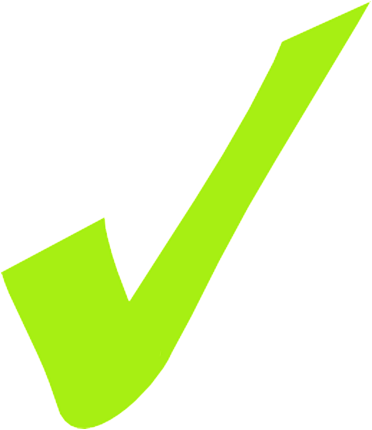 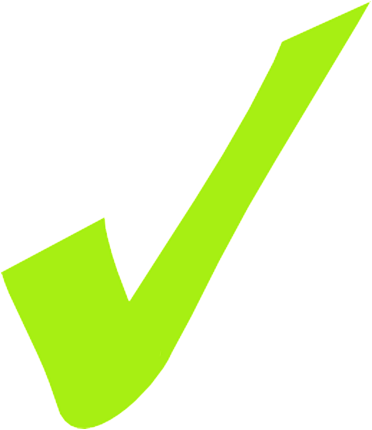 Rosengren et al. (1993)

Pilgrim et al. (1992)

Barrett-Connor et al. (1994)

Donner-Banzhoff et al. (1997)

Wright et al. (2009)
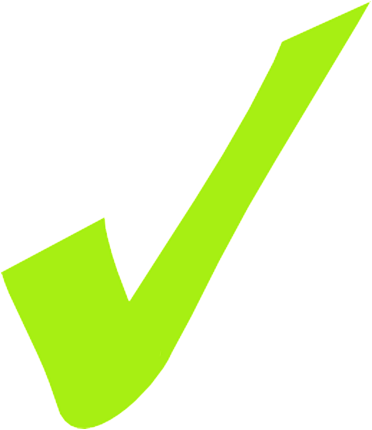 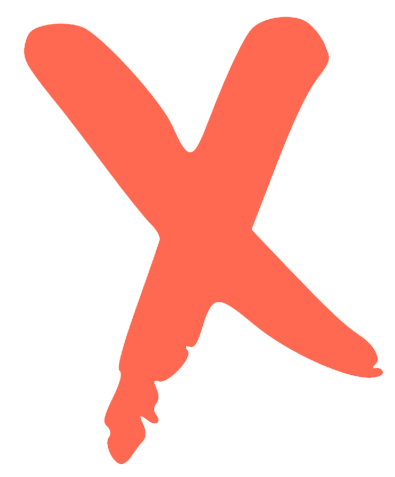 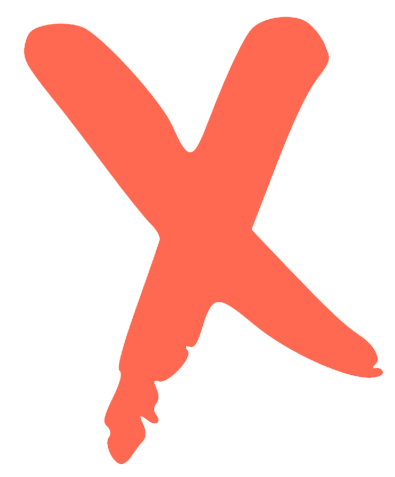 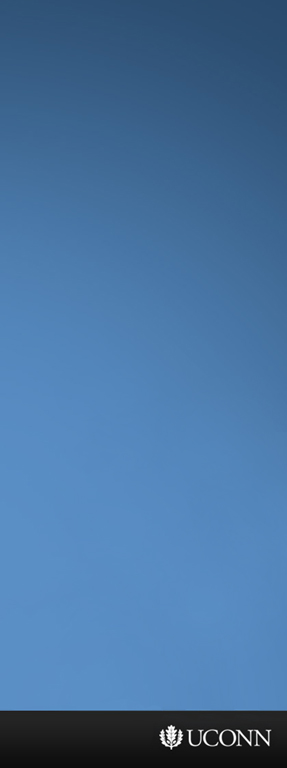 Introduction
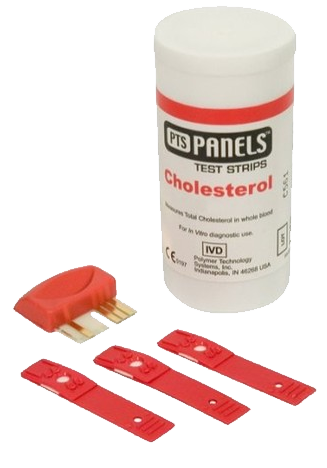 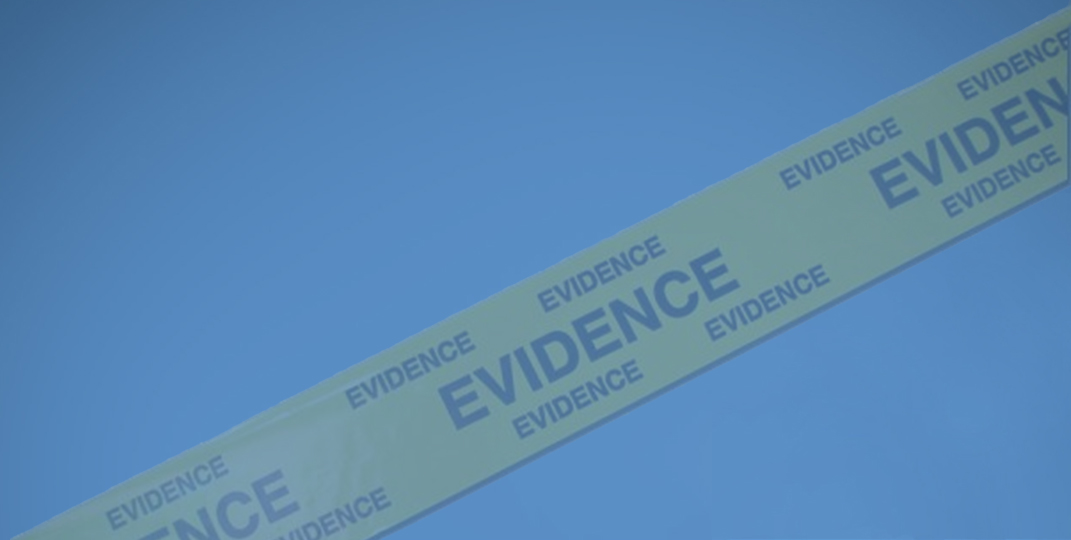 Steegmans et al. (2000) found a positive relationship

Ledochowski et al. (2003) found a negative relationship

Brown et al. (1994) found no relationship at all
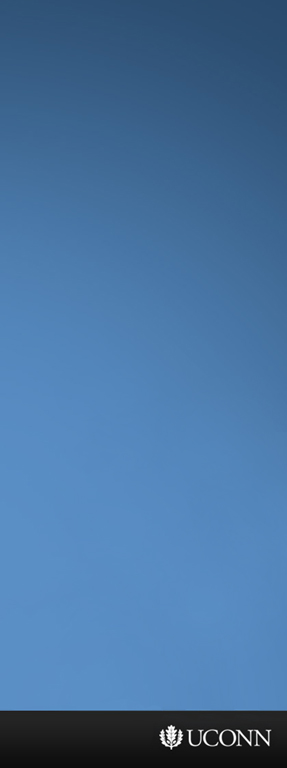 Introduction
HDL and mental well-being:

Negative relationship: Olusi & Fido (1996)
Positive relationship: Lehto et al. (2010) and Koponen et al. (2008)


LDL and mental well-being:

Positive relationship: Strick et al. (2002)
No relationship: Muldoon et al. (2000)
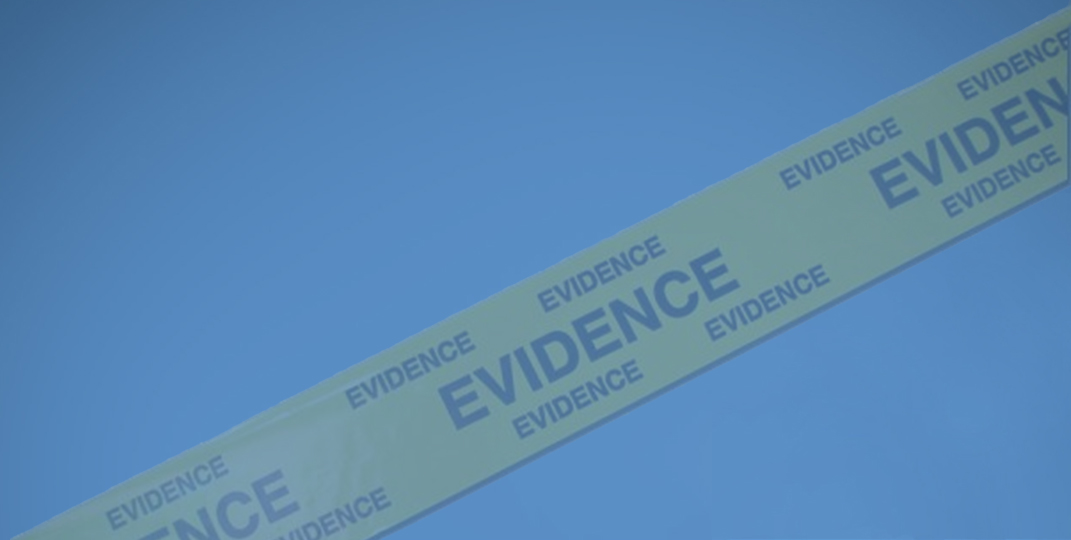 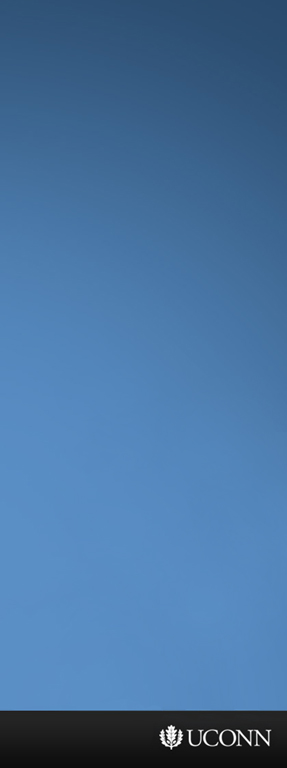 Introduction
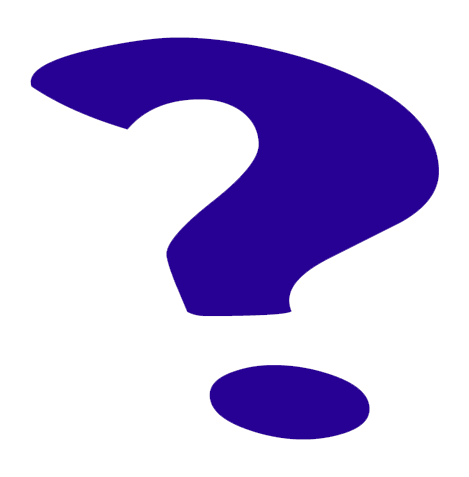 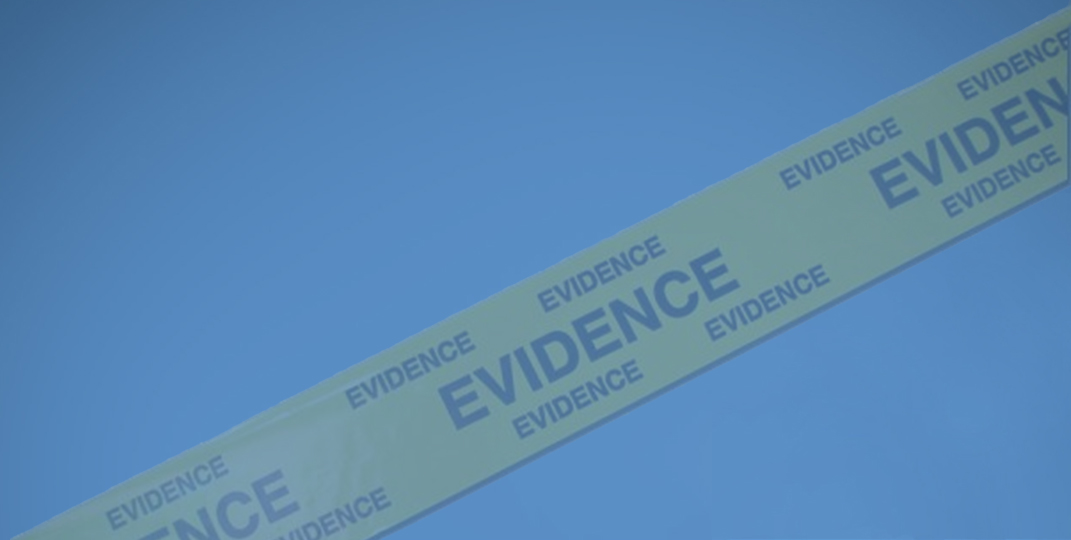 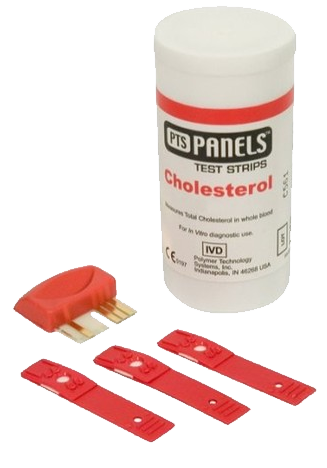 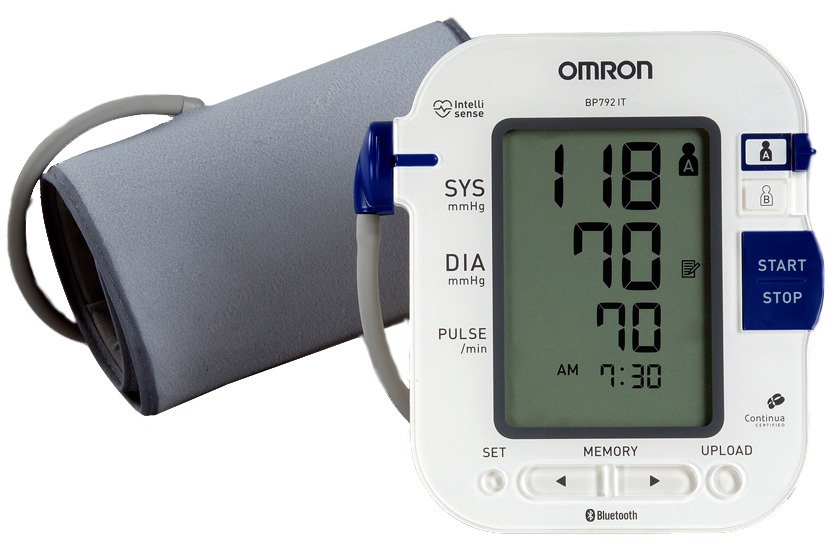 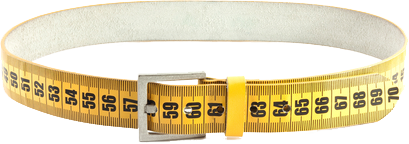 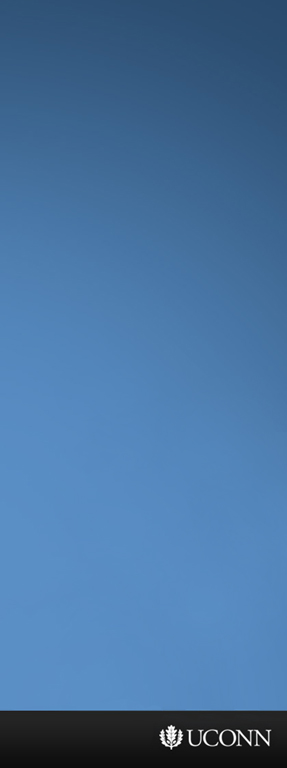 Purpose
Examine the associations between
cardiometabolic  risk factors and
mental health among men and
women across the life span
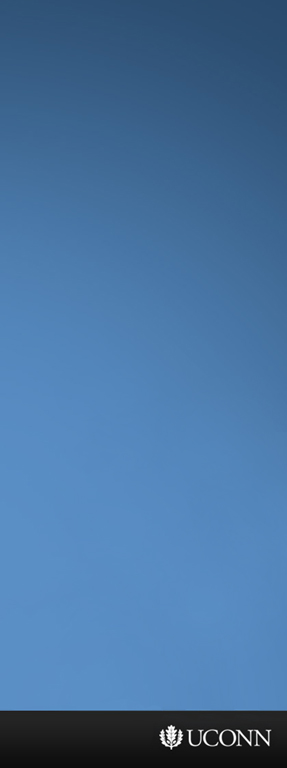 Subject Profile
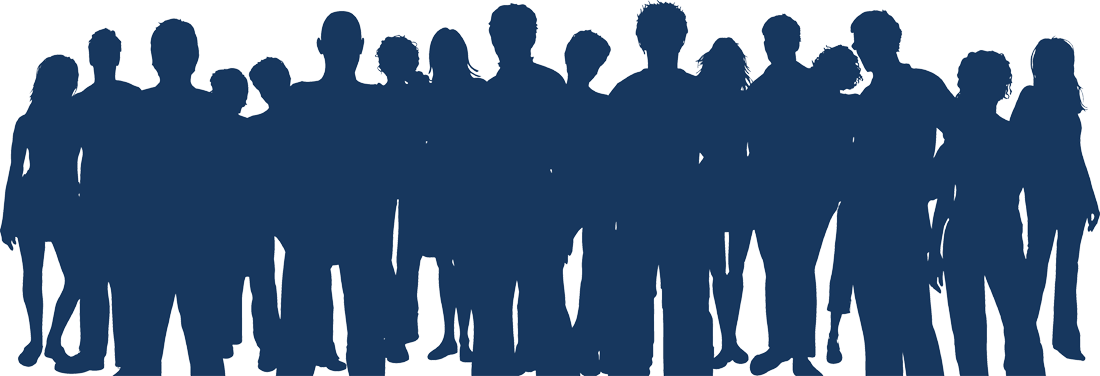 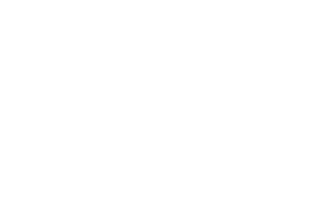 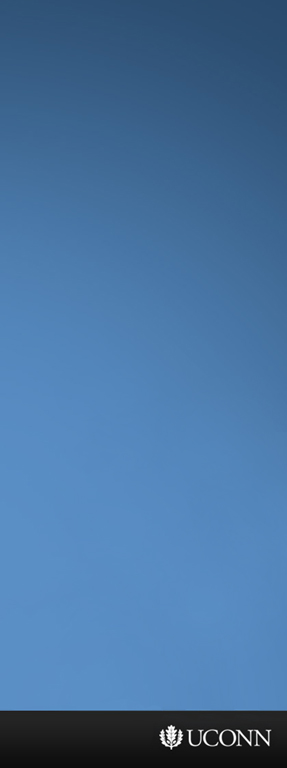 Subject Profile
N = 147
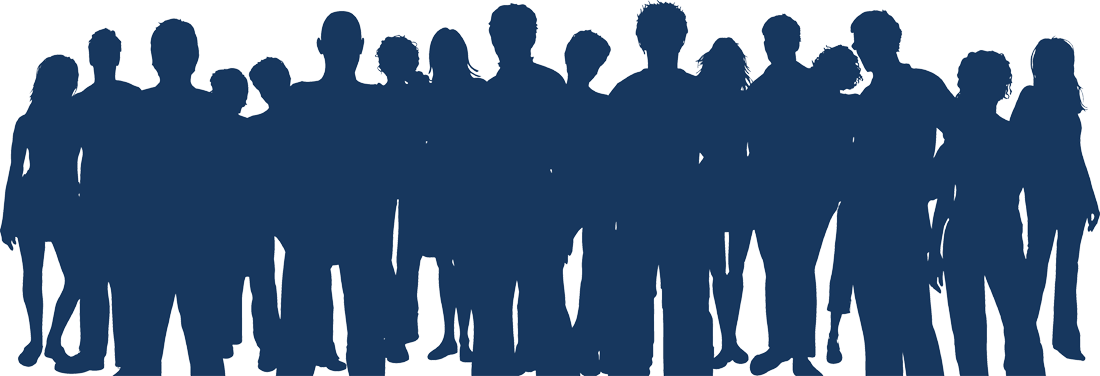 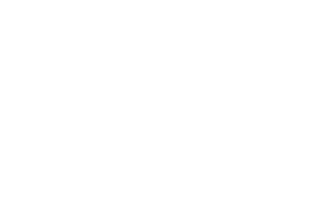 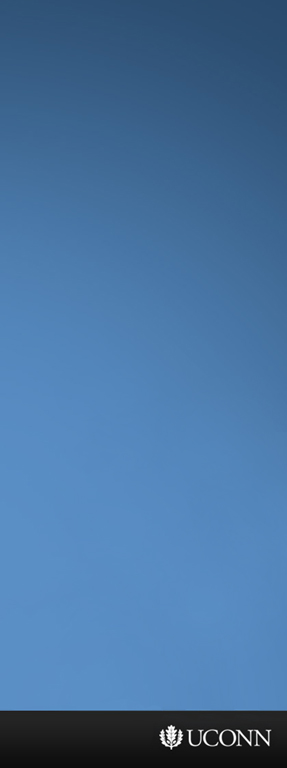 Subject Profile
♂ = 74   ♀ = 73
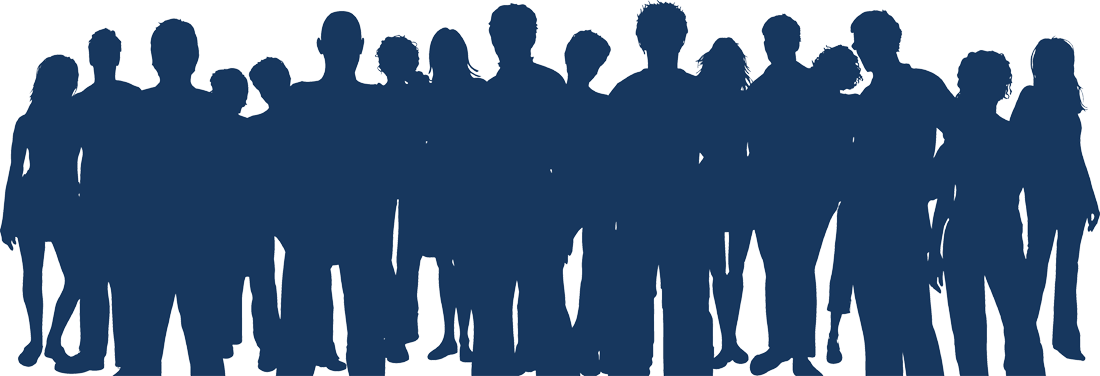 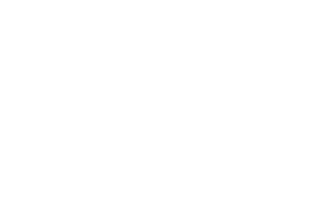 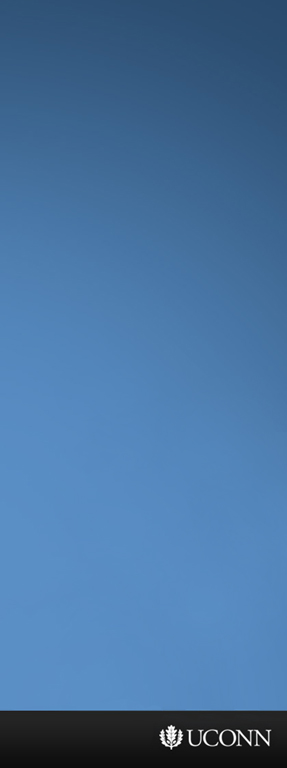 Subject Profile
Ages 20 – 76
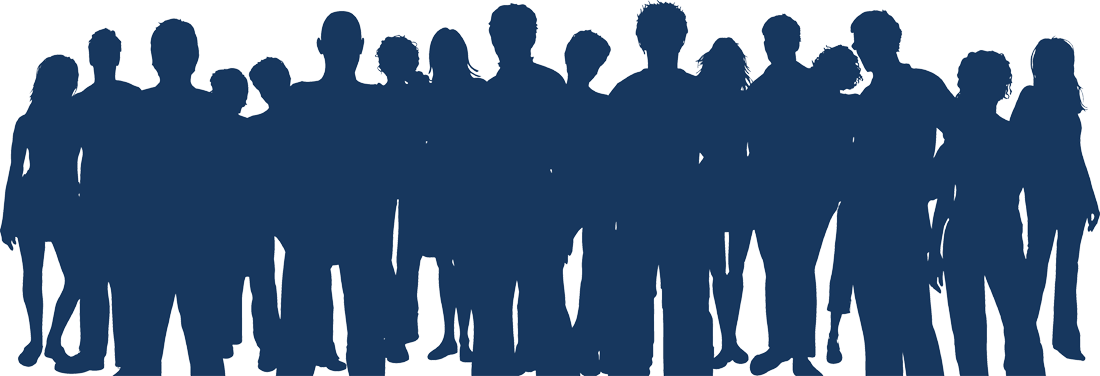 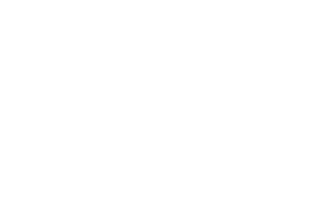 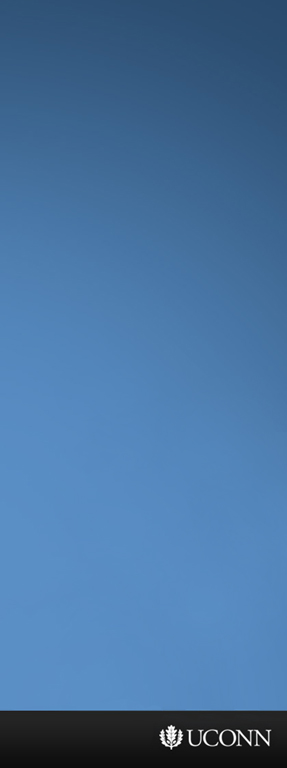 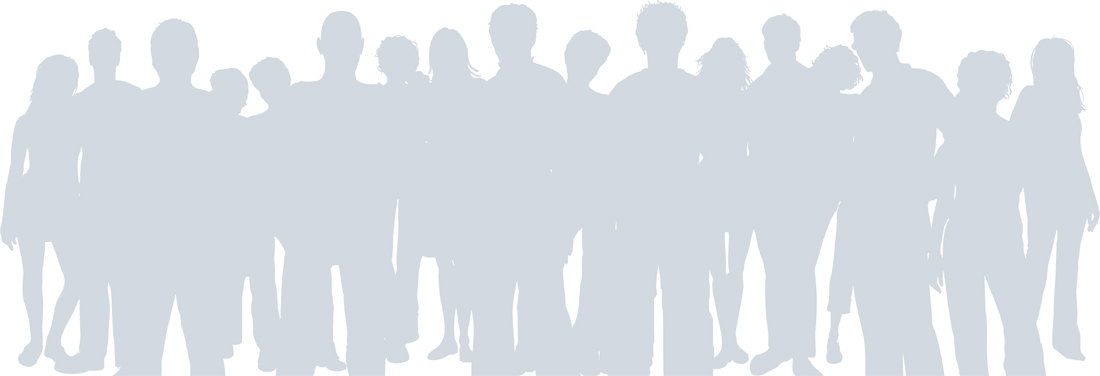 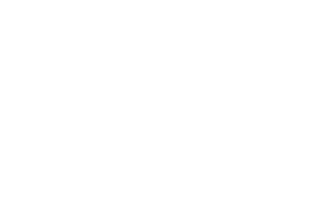 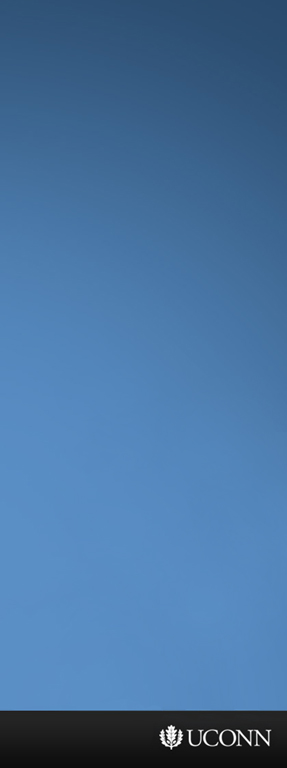 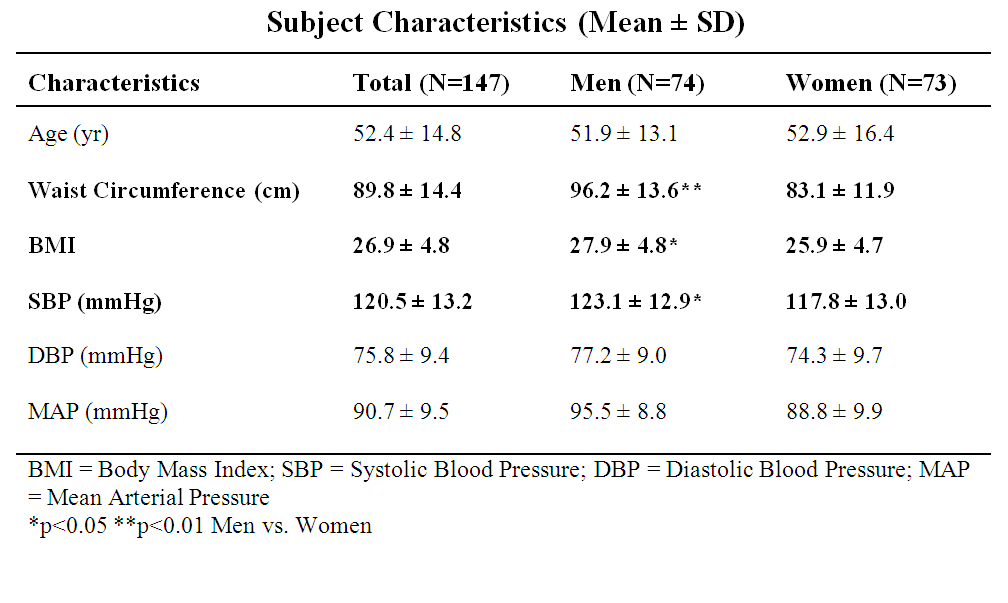 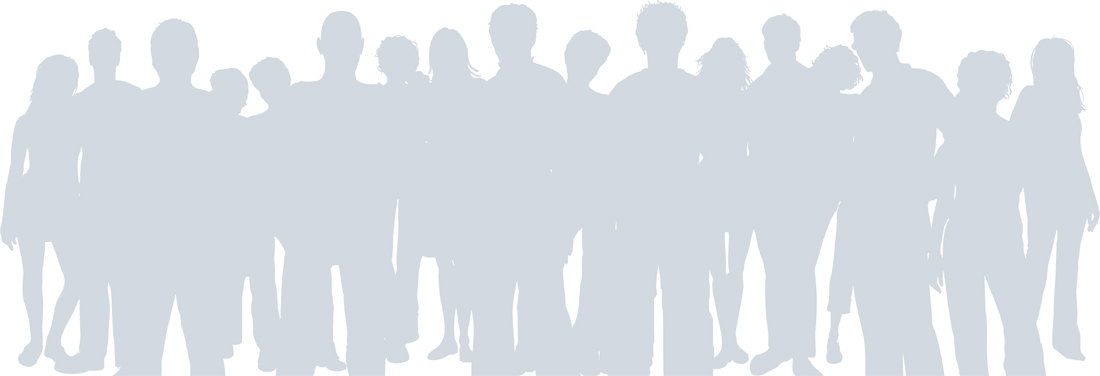 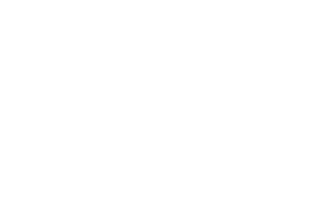 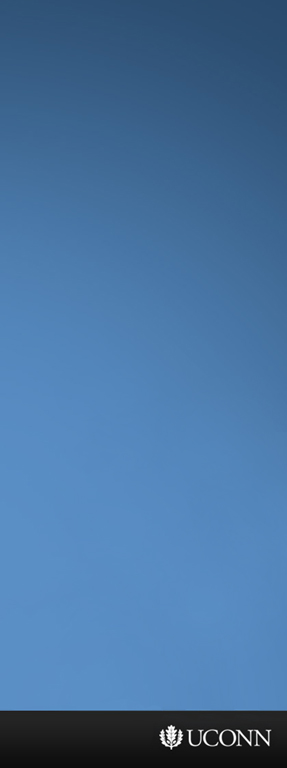 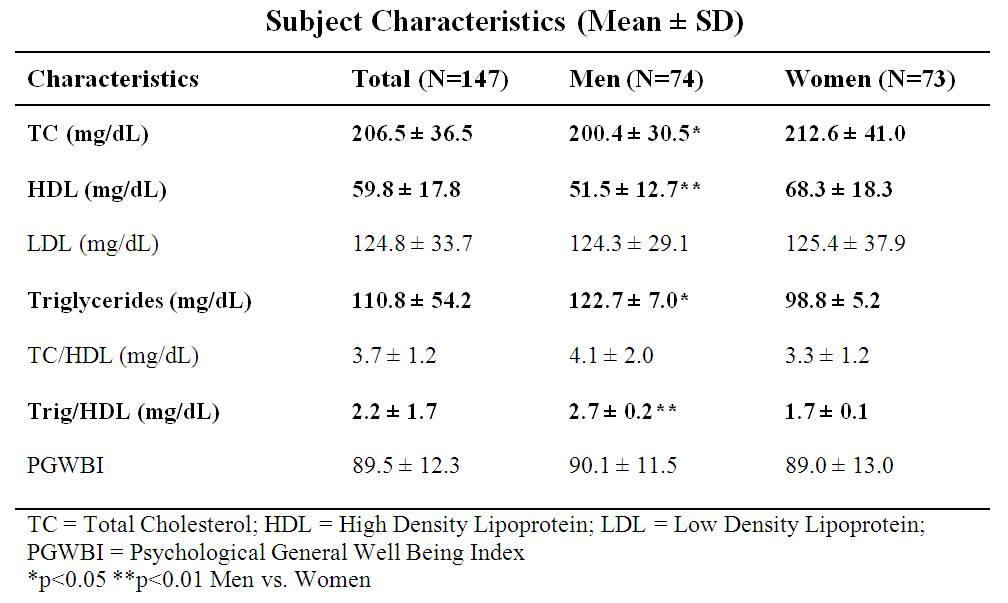 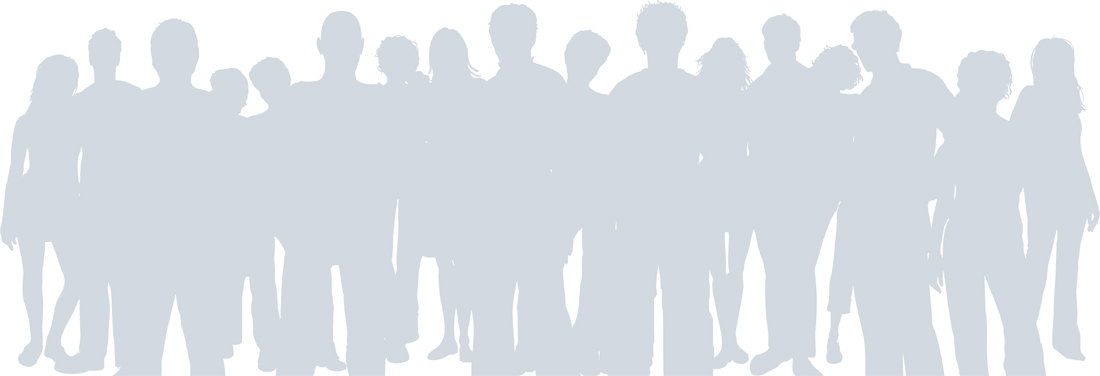 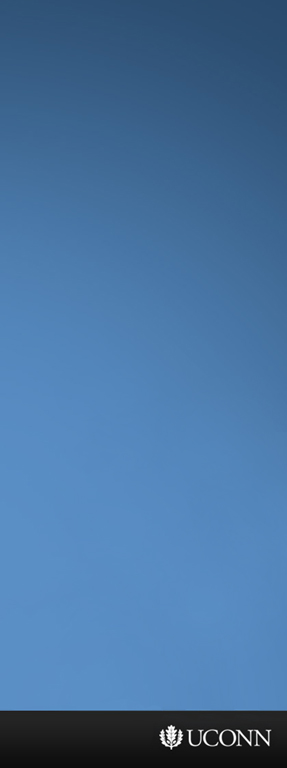 Data Collected
Cardiometabolic                   Mental Health
Total Cholesterol

HDL Cholesterol

LDL Cholesterol

Triglycerides

Blood Pressure

Waist Circumference

Body Mass Index
Psychological General
Well Being Index
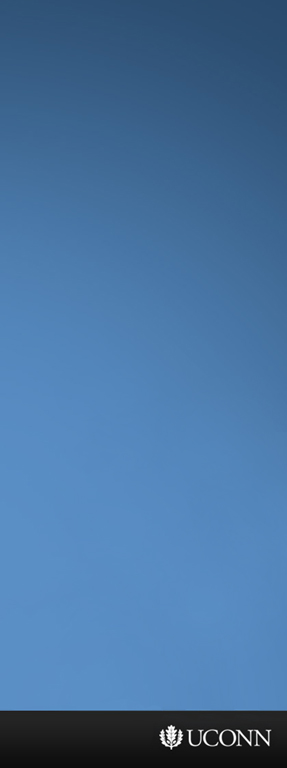 Data Collected
Cardiometabolic                   Mental Health
Total Cholesterol

HDL Cholesterol

LDL Cholesterol

Triglycerides

Blood Pressure

Waist Circumference

Body Mass Index
Psychological General
Well Being Index
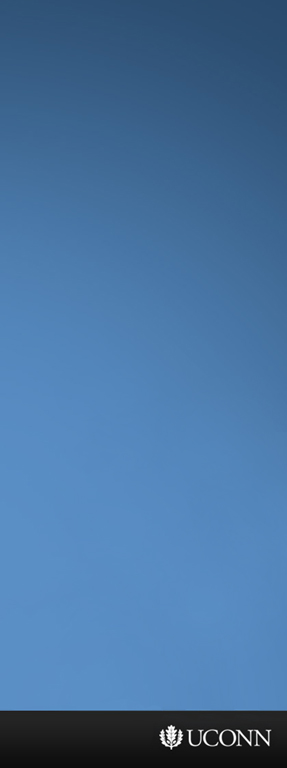 Data Collected
Cardiometabolic                   Mental Health
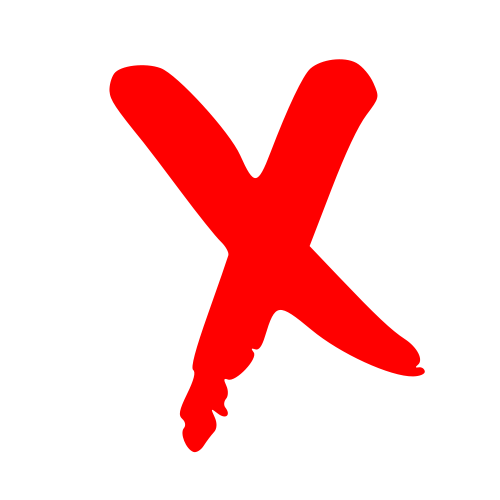 Total Cholesterol

HDL Cholesterol

LDL Cholesterol

Triglycerides

Blood Pressure

Waist Circumference

Body Mass Index
Psychological General
Well Being Index
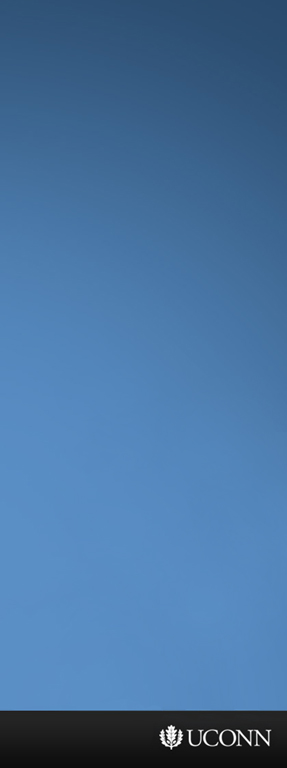 Data Collected
Cardiometabolic                   Mental Health
Blood Pressure

Waist Circumference
Psychological General
Well Being Index
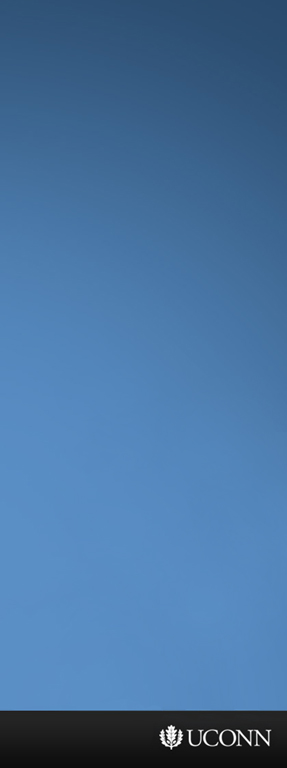 Data Collected
Cardiometabolic                   Mental Health
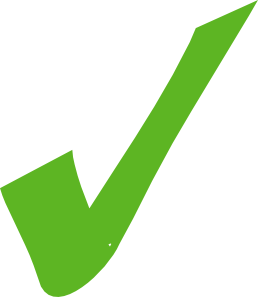 Blood Pressure

Waist Circumference
Psychological General
Well Being Index
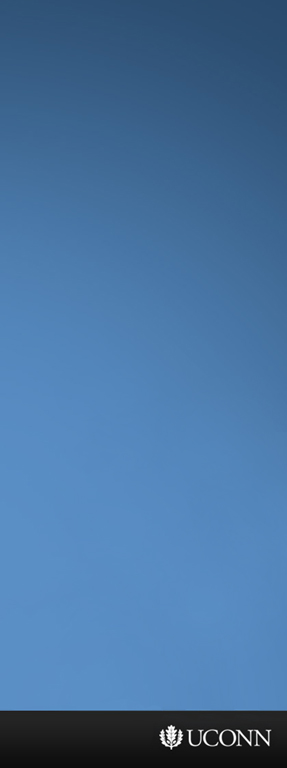 Methods
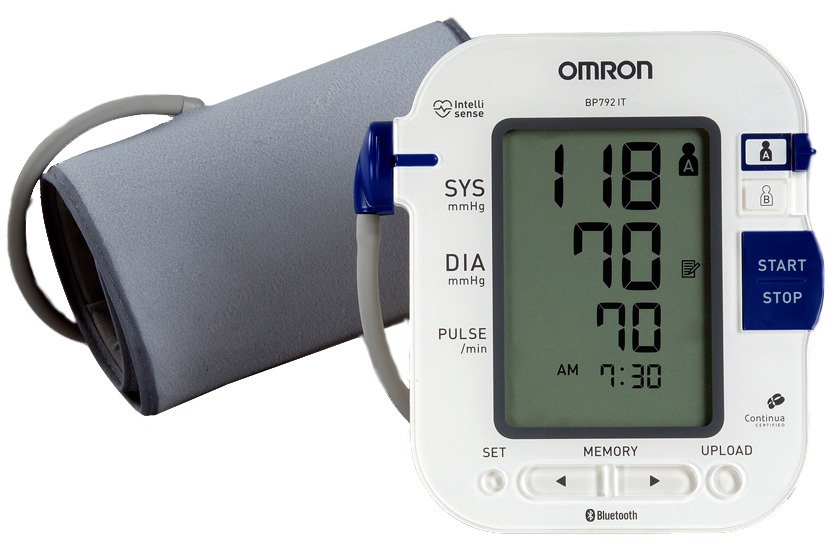 BP (mmHg) was measured by auscultation
following 10-15 minutes of seated rest
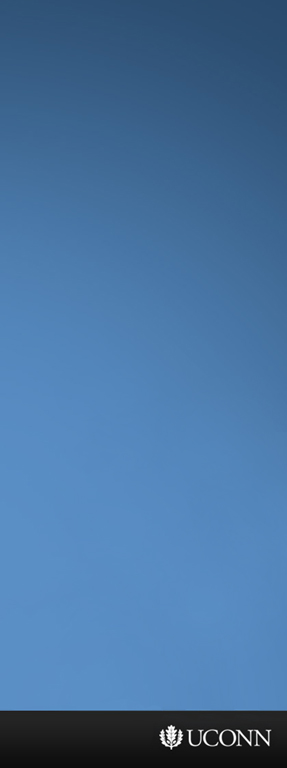 Methods
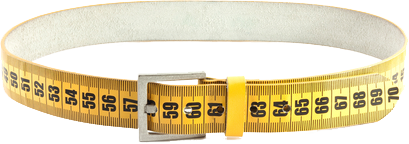 Waist Circumference (cm) was measured
at the narrowest point of the subject’s torso
with a non-distensible tape measure
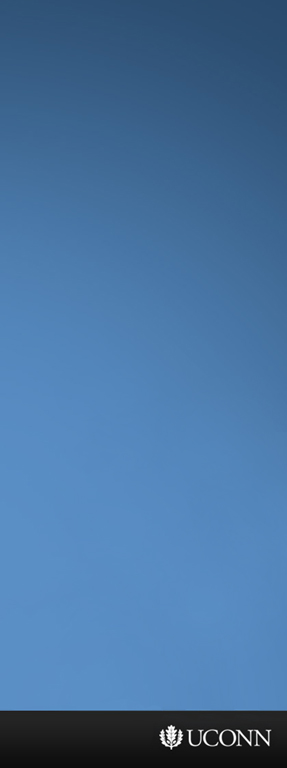 Methods
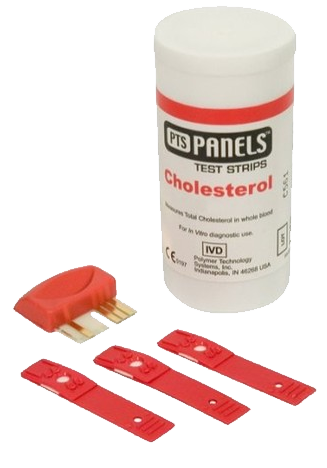 Cholesterol and triglycerides were measured with an automated clinical laboratory instrument (Model P Module, Roche Diagnostics)

Total cholesterol was determined by enzymatic colorimetric assay using cholesterol esterase and cholesterol oxidase
Cholesterol measured at Clinical Lab Partners in Hartford, CT
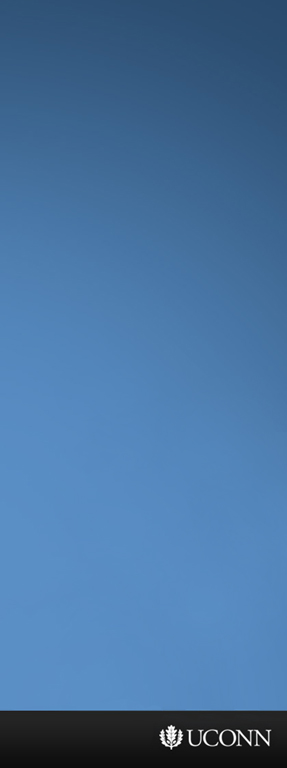 Methods
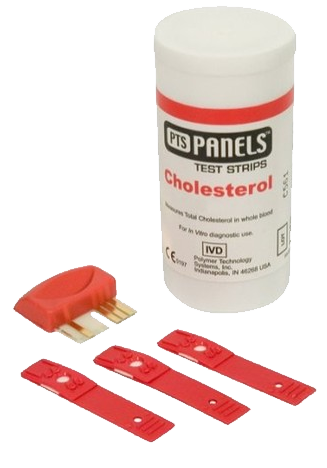 High density lipoprotein (HDL) cholesterol was determined by homogeneous enzymatic colorimetric assay

Triglycerides determined by coupled enzymatic reaction

Low density lipoprotein (LDL) cholesterol calculated using the Friedwald equation
Cholesterol measured at Clinical Lab Partners in Hartford, CT
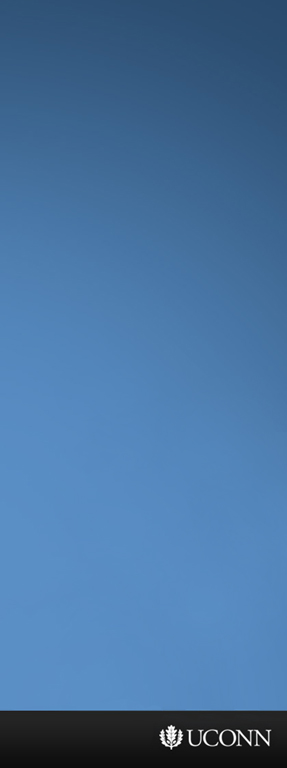 Methods
Psychological General
Well Being Index


22-question multiple choice assessment of one’s general wellbeing1


Composite score categories based on PGWBI User Manual2:


	0-60:	Severe psychological distress
	61-72:  	Moderate psychological distress
	73-110:  	Positive wellbeing
1. Dupuy, 1984  2. Chassany et al., 2004
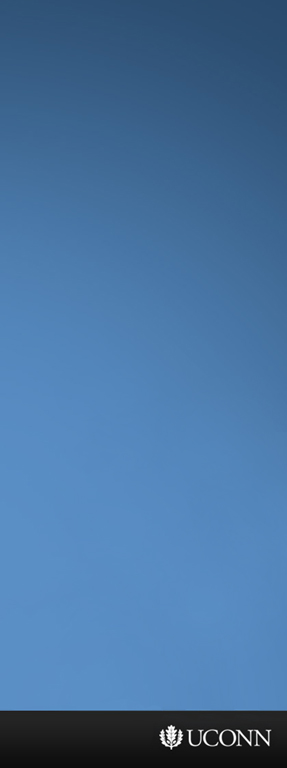 Methods
Psychological General
Well Being Index


22-question multiple choice assessment of one’s general wellbeing1


Composite score categories based on PGWBI User Manual2:


	0-60:	Severe psychological distress
	61-72:  	Moderate psychological distress
	73-110:  	Positive wellbeing
Higher numbers are more desirable
1. Dupuy, 1984  2. Chassany et al., 2004
Statistical Analyses
Multivariate regression analyses tested the relationships among cardiometabolic risk factors and PGWBI


Due to significant gender effects, the results
are presented by gender
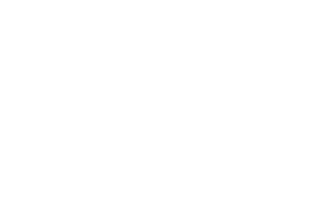 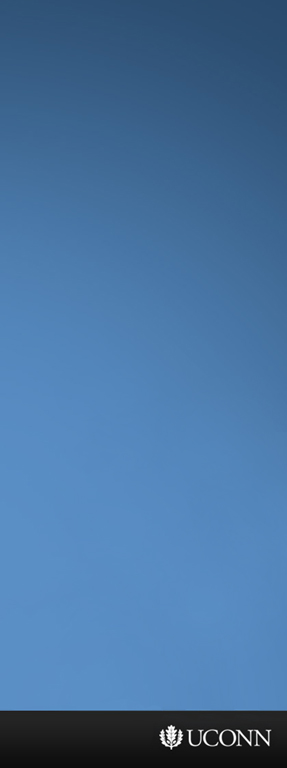 Results
132 subjects had positive wellbeing (90%)
11 subjects were under moderate distress
4 subjects qualified as severely distressed
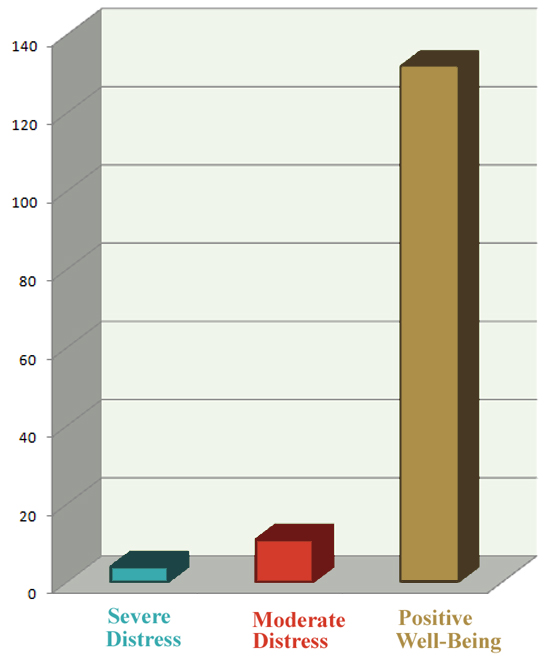 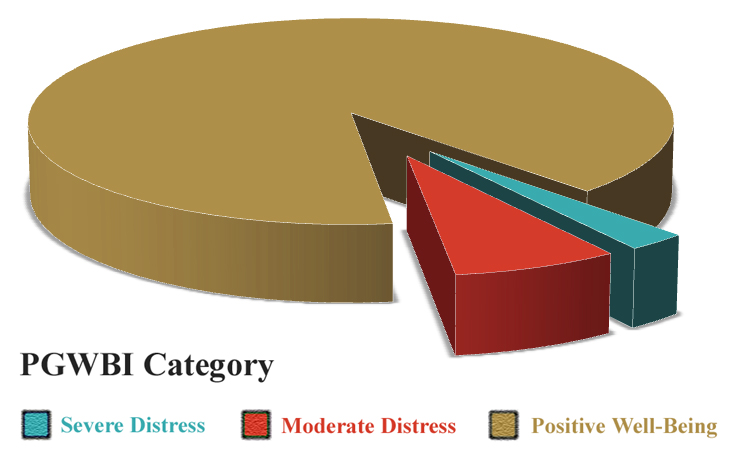 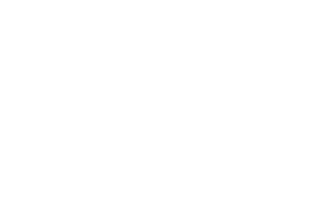 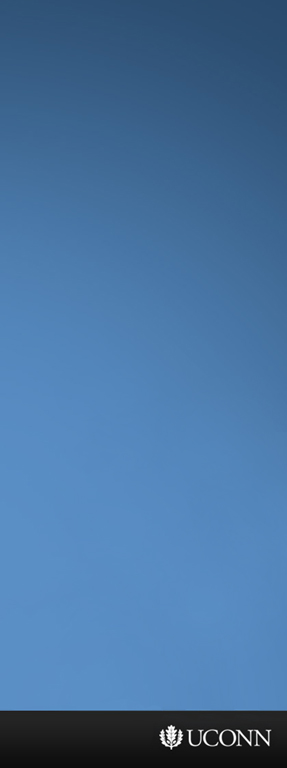 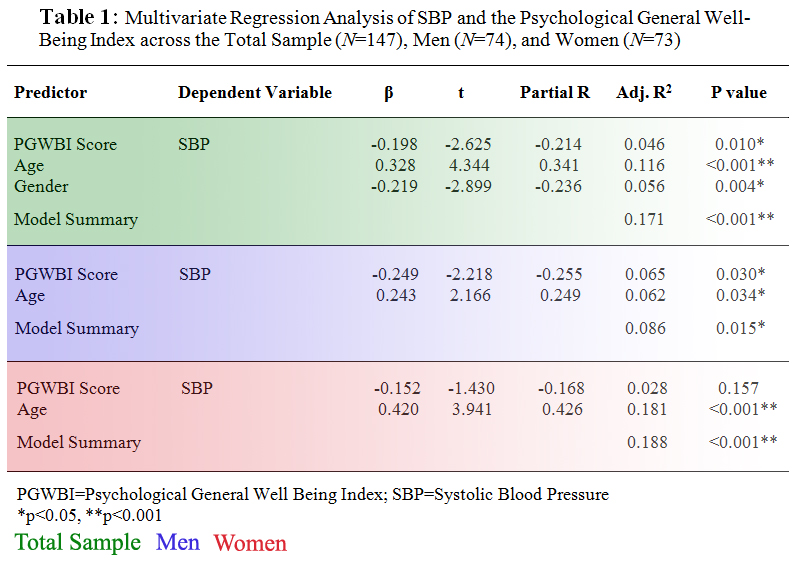 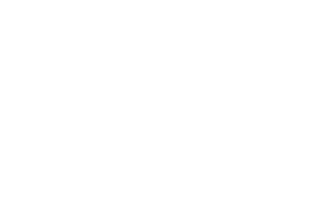 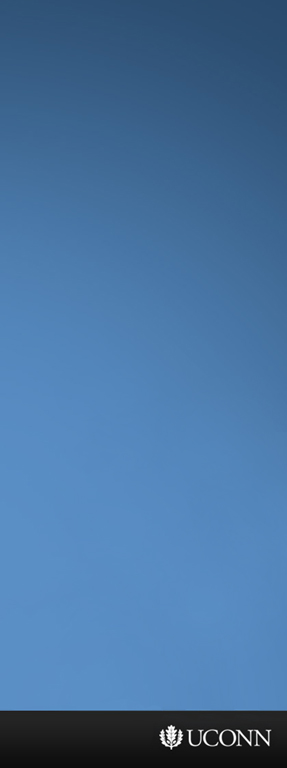 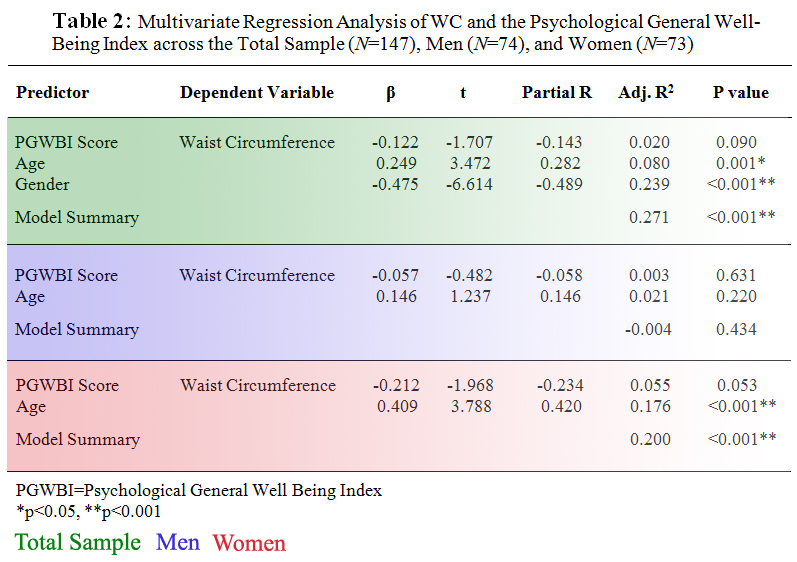 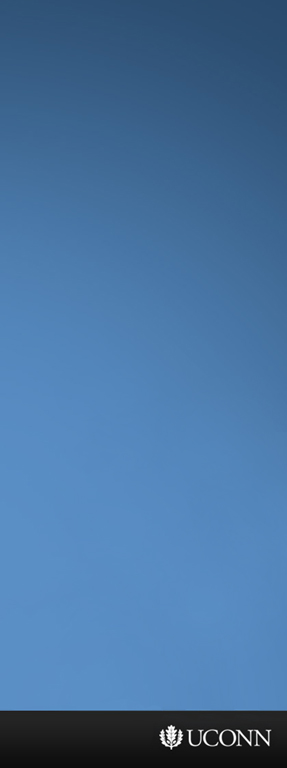 Major Findings
Among men, mental well-being was negatively correlated with SBP

Among women, mental well-being was negatively correlated with WC

No findings with blood lipid lipoprotein profile 



Further research is needed to establish the relationships among cardiometabolic disease risk factors and mental well-being and what mechanisms may account for the sex-dependent findings observed
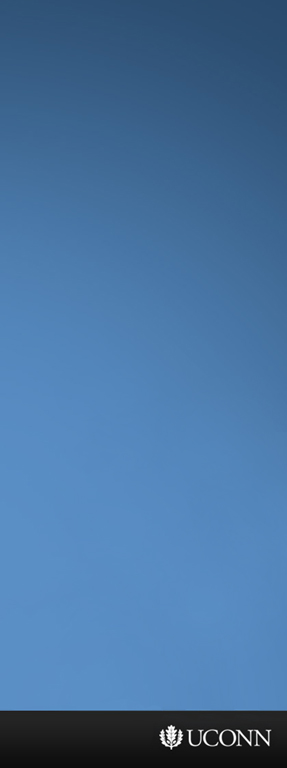 Strengths & Limitations
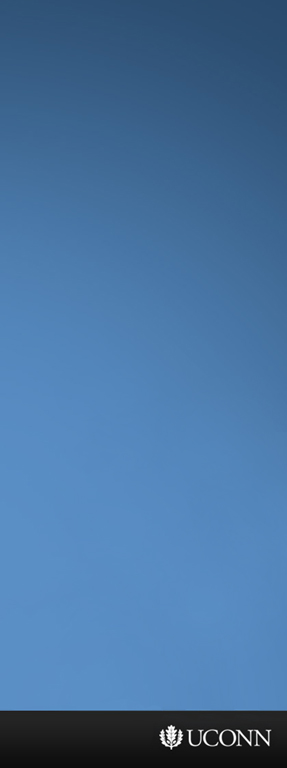 Strengths & Limitations
Data were part of a larger study not designed to answer this question

Mental health outcomes among the sample were very homogenous
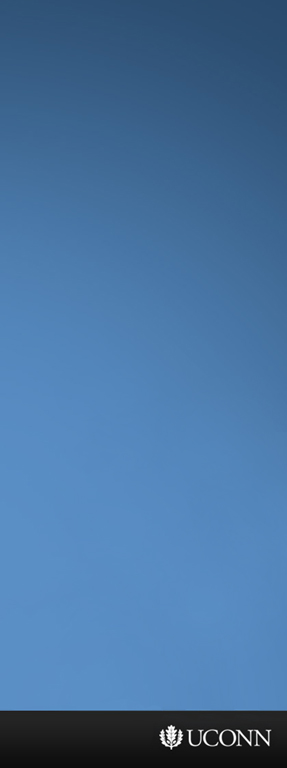 Strengths & Limitations
Data were collected through a rigorous multi-site randomized controlled trial

Assessed men and women across the lifespan
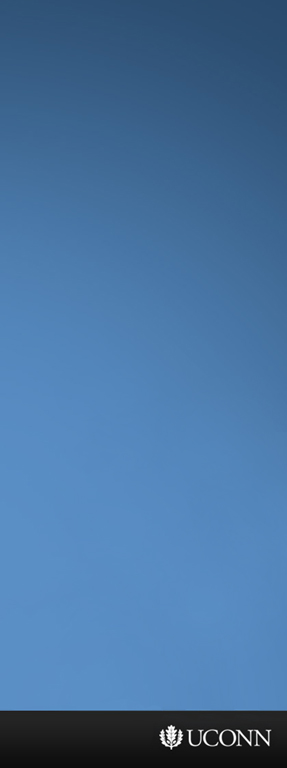 Thank You
Support provided by: NHLBI ⁄ NIH grant RO1 HL081893A2
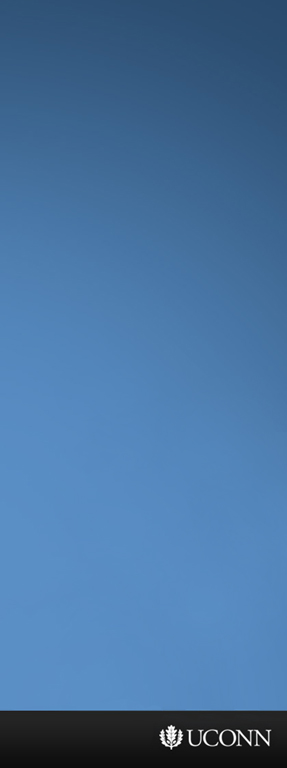 Extra Slides
Sources, graphs, and additional information
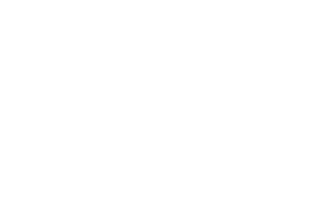 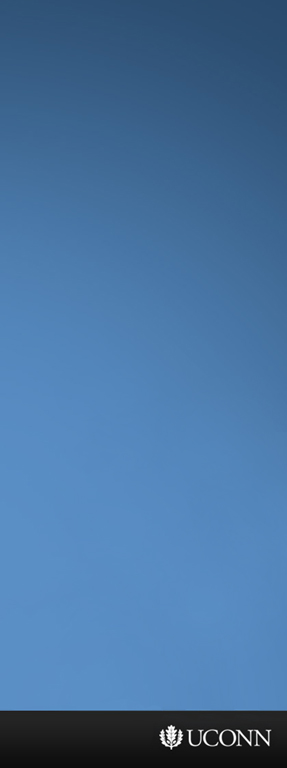 Among men, PGWBI (β=-0.249, r2=0.065, p=0.030) and age (β=0.243, r2=0.062, p=0.034) explained 8.6% of the variance in SBP
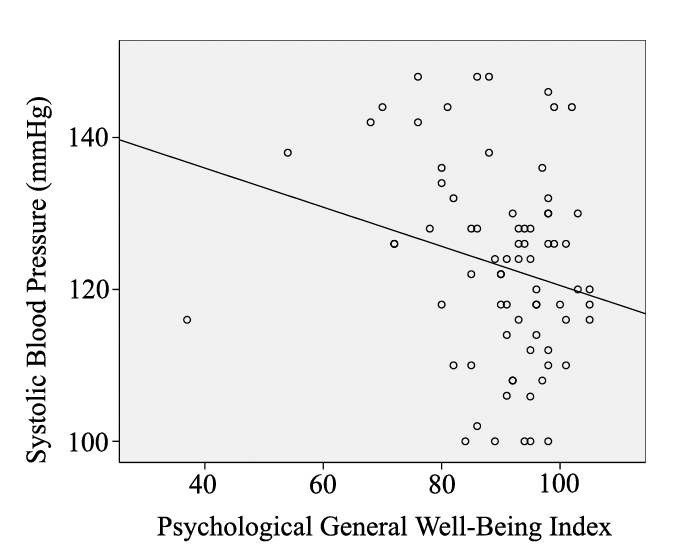 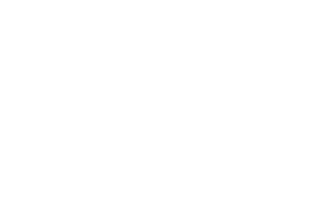 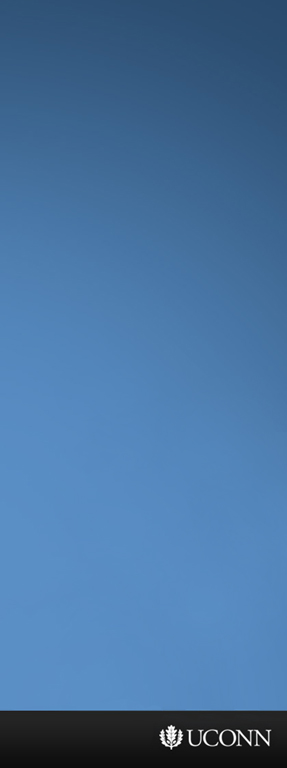 Among women, PGWBI (β=-0.212, r2=0.055, p=0.053) and age (β=0.409, r2=0.176, p<0.001) explained 20% of the variance in WC
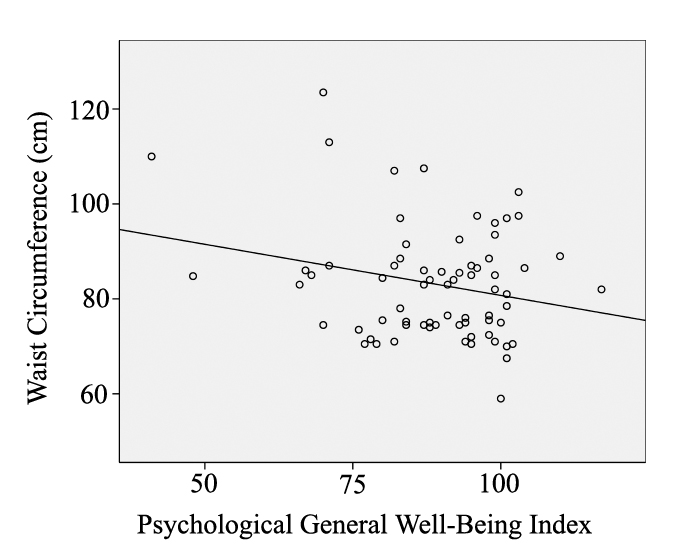 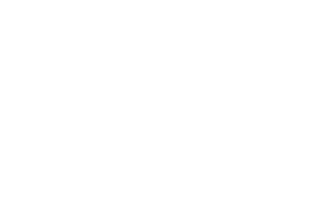 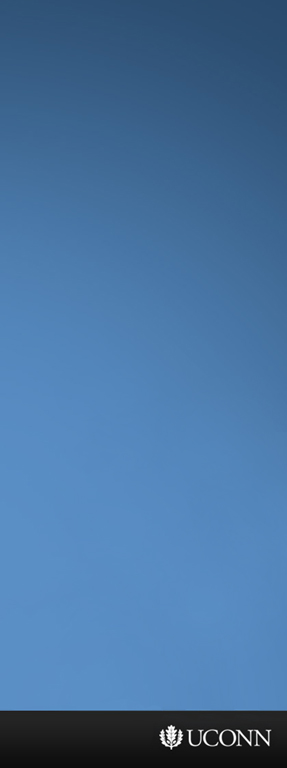 Other data on WC and PGWBI
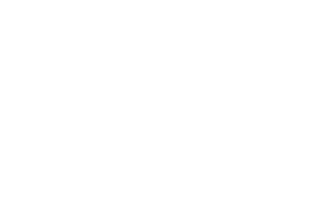 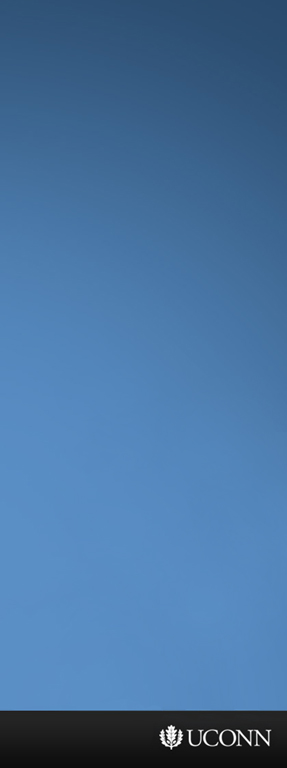 WC and PGWBI among Women
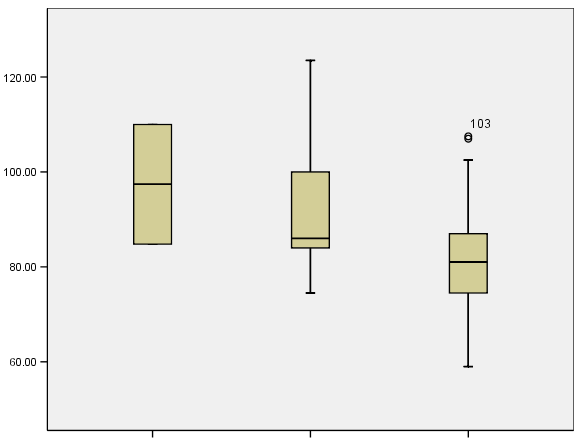 As waist circumference decreases, so does distress (categorically)
P = 0.004 when controlling for age in a linear regression with WC as the dependent variable

P=0.003 with no other variables in the model (linear regression with WC as the dependent variable)

P=0.020 in a multinomial regression with distress category as the dependent variable
Waist Circumference (cm)
Severe Distress        Moderate Distress      Positive Wellbeing
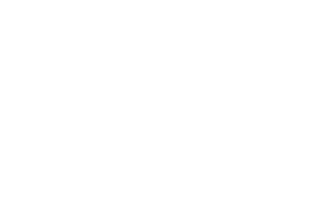 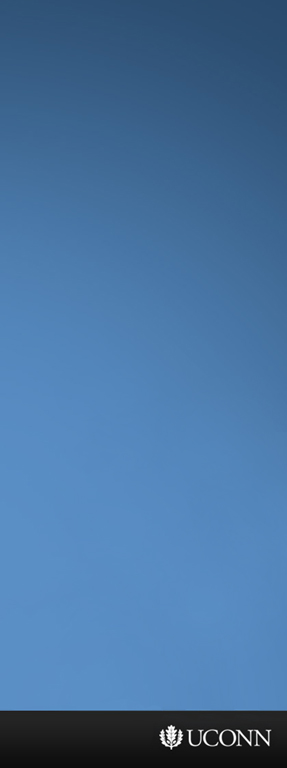 WC and PGWBI among Women
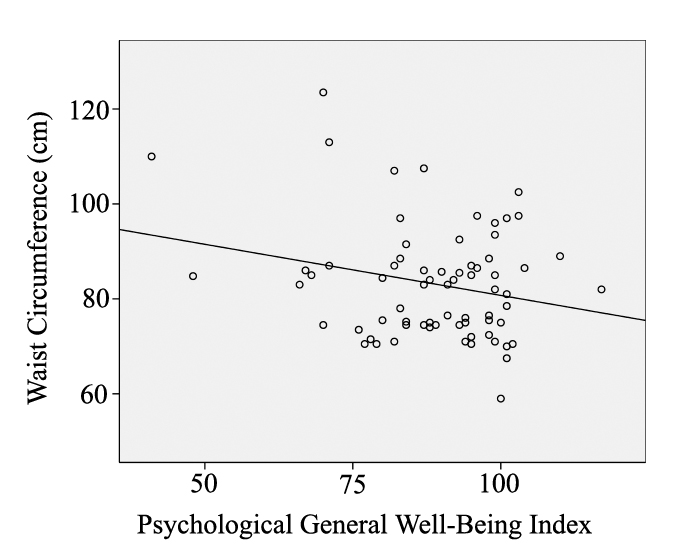 As waist circumference decreases, so does distress
β = -0.239

t = -2.029

Partial R = -0.239

Adj. R2 = 0.057

P = 0.046
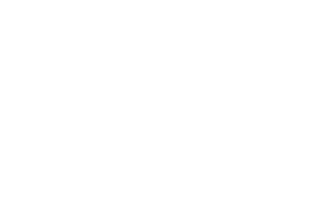 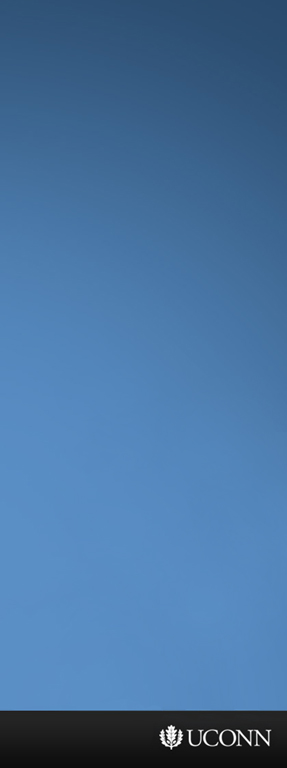 Among women, PGWBI (β=-0.212, r2=0.055, p=0.053) and age (β=0.409, r2=0.176, p<0.001) explained 20% of the variance in WC; but neither was a significant correlate of WC among men (p>0.05).
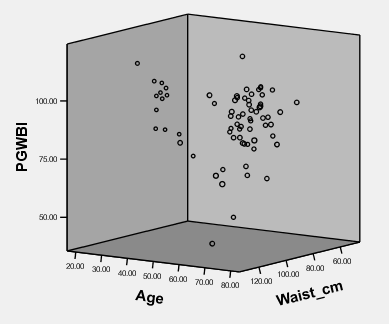 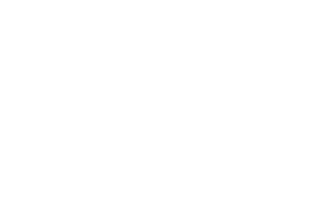 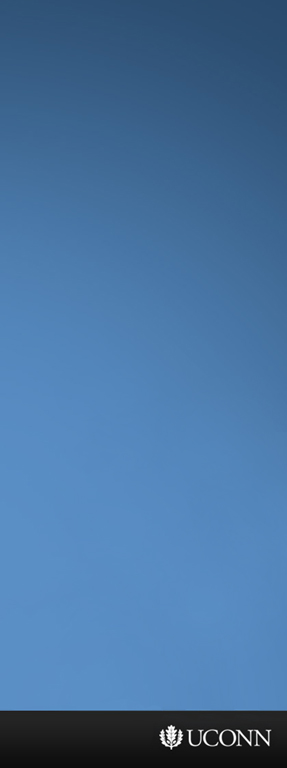 Split the sample by Gender . . .
WC Predicting PGWBI		Total Sample		Men		Women
PGWBI Score			0.218				0.694		 0.046
PGWBI Category			0.301				0.427		 0.020
PGWBI Distress			0.117				0.869		 0.003
PGWBI Mean			0.699				0.730		 0.219
PGWBI Median			0.546				0.759		 0.255
PGWBI Predicting WC		Total Sample		Men		Women
PGWBI Score			0.090				0.694		 0.046
PGWBI Category			0.070				0.799		 0.003
PGWBI Distress			0.030				0.871		 0.003
PGWBI Mean			0.331				0.734		 0.225
PGWBI Median			0.388				0.763		 0.261
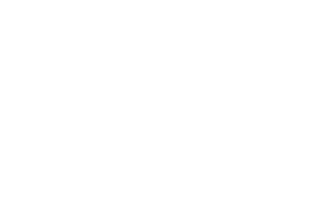 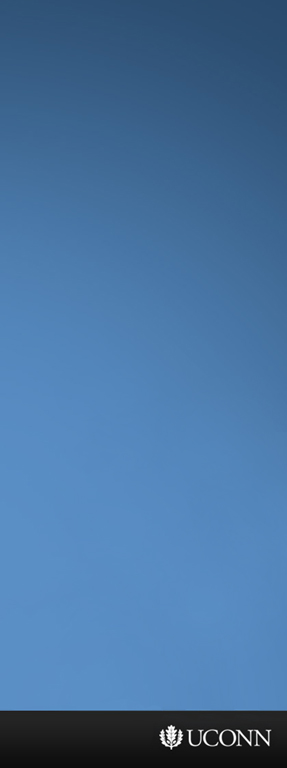 Split the sample by Gender . . .
WC Predicting PGWBI		Total Sample		Men		Women
PGWBI Score			0.218				0.694		 0.046
PGWBI Category			0.301				0.427		 0.020
PGWBI Distress			0.117				0.869		 0.003
PGWBI Mean			0.699				0.730		 0.219
PGWBI Median			0.546				0.759		 0.255
PGWBI Predicting WC		Total Sample		Men		Women
PGWBI Score			0.090				0.694		 0.046
PGWBI Category			0.070				0.799		 0.003
PGWBI Distress			0.030				0.871		 0.003
PGWBI Mean			0.331				0.734		 0.225
PGWBI Median			0.388				0.763		 0.261
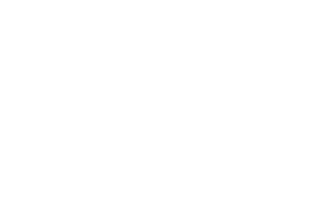 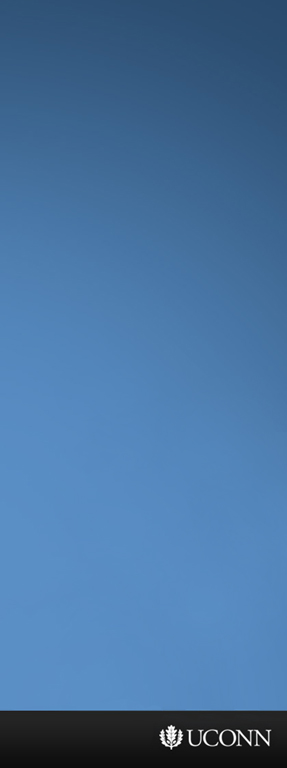 WC and PGWBI among Women
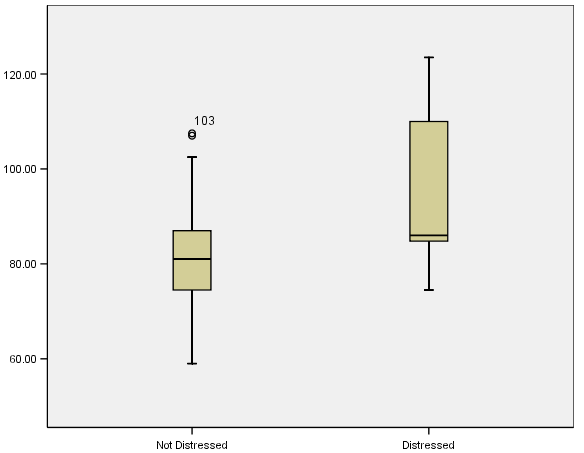 As waist circumference increases so does distress (categorically)
P = 0.004 when controlling for age in a linear regression with WC as the dependent variable

P=0.003 with no other variables in the model (linear regression with WC as the dependent variable)

P=0.003 in a multinomial regression with distress category as the dependent variable
Waist Circumference (cm)
Not Distressed                              Distressed
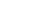 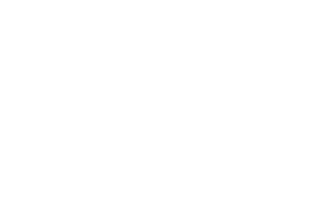 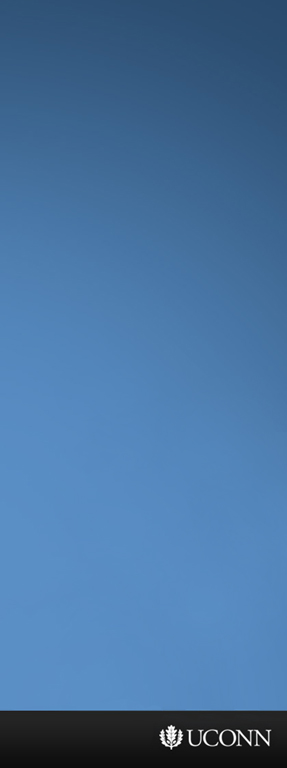 Other data on BP and PGWBI
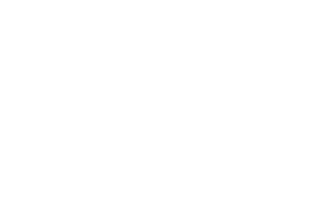 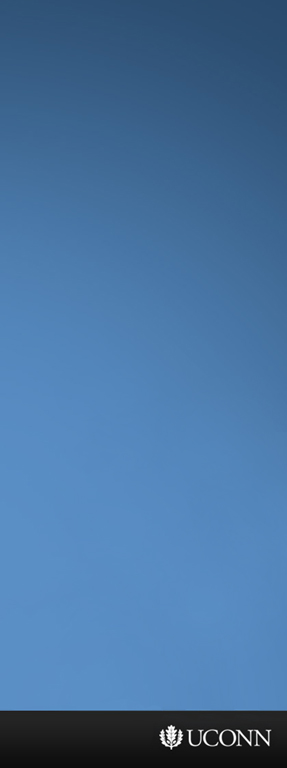 High BP with mental health (higher bp results in cognitive impairment)Tsvigoulis G.  Association of higher diastolic blood pressure levelswith cognitive impairment.  Neurology 2009; 73:589-595"10 mm Hg in diastolic blood pressure was associated with a 7%increased risk of cognitive impairment."8. Cacciatore F, Abete P, Ferrara N, et al. The role of blood pressurein cognitive impairment in an elderly population. J Hypertens1997;15:135–142.9. Kilander L, Nyman H, Boberg M, Hansson L, Lithell H. Hypertensionis related to cognitive impairment: a 20-year follow-up of 999 men.Hypertension 1998;31:780 –786.
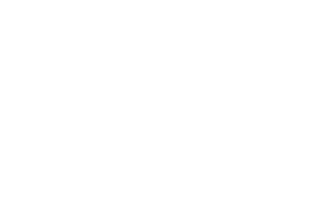 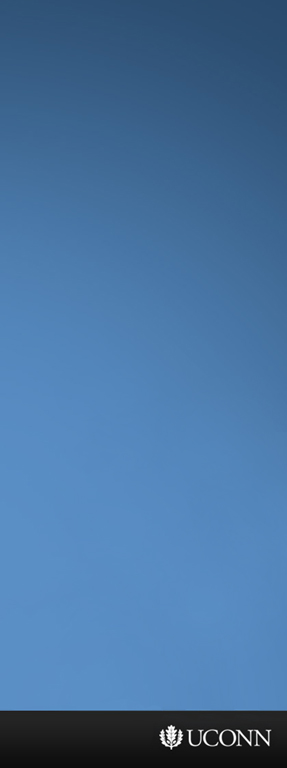 Causes:High blood pressure - AMA - coping strategies to a stressful lifeinclude eating and drinking and smoking. As well as catecholamines andcortisol. 7 Jun 2012http://www.heart.org/HEARTORG/Conditions/HighBloodPressure/PreventionTreatmentofHighBloodPressure/Stress-and-Blood-Pressure_UCM_301883_Article.jspDr. Sheldon G. Sheps wrote on the Mayo Clinic websiteMood disorders; chronic anxiety; summation of acute spikesinfluene lifestyleSheps, Sheldon G. Mayo Clinic. High blood pressure (hypertension). Cananxiety cause high blood pressure? Web. May 16, 2012.medications to treat mood disorders (e.g. anxiety) may have an effect on bp
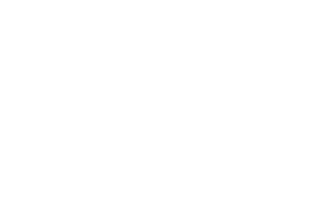 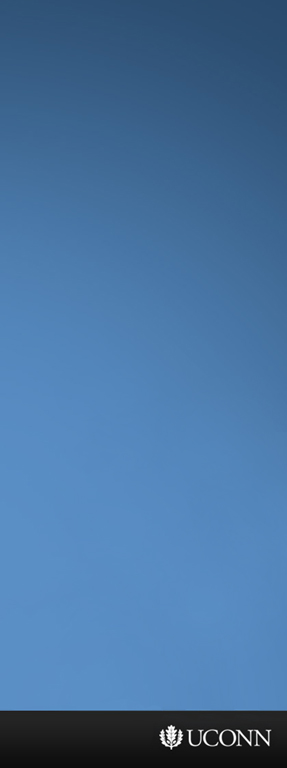 Among men, PGWBI (β=-0.249, r2=0.065, p=0.030) and age (β=0.243, r2=0.062, p=0.034) explained 8.6% of the variance in SBP
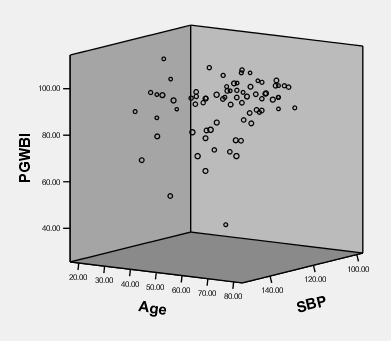 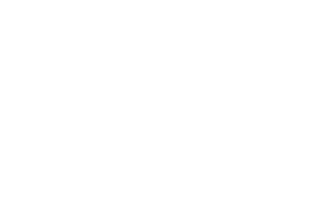 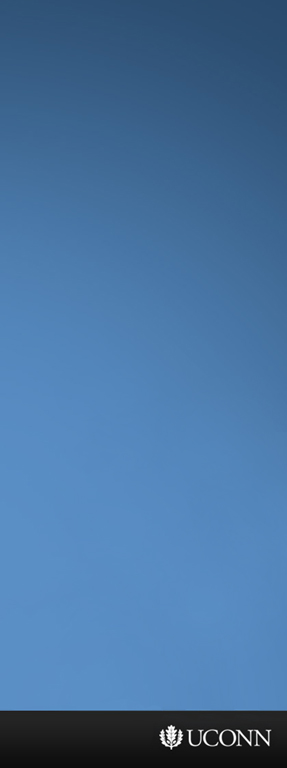 Distribution of PGWBI Scores
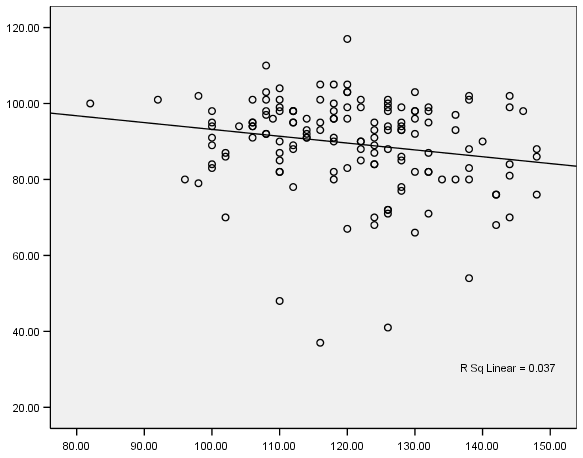 As SBP decreases,
so does distress
β = -0.194

t = -2.376

Partial R = -0.194

Adj. R2 = 0.038

P = 0.019
PGWBI Composite Score
Systolic Blood Pressure
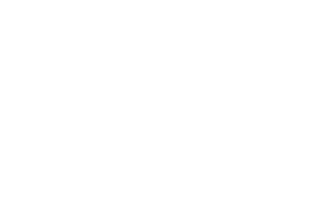 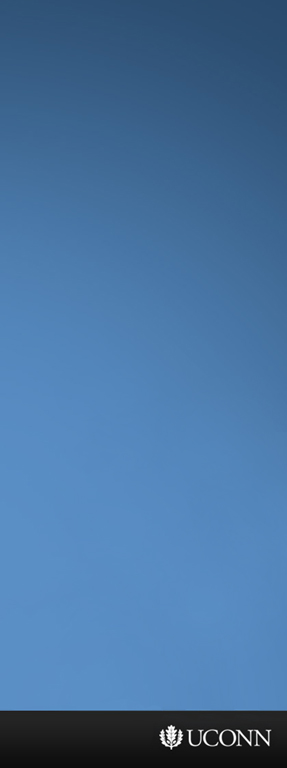 Cholesterol and PGWBI
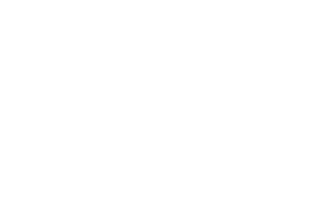 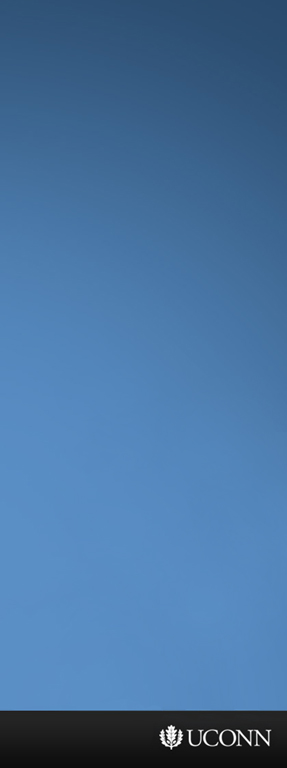 Several researchers have jettisoned the subjective approach entirely, attempting to link TC with objective outcomes such as suicide attempts (Olié et al., 2011) and incidence of violent crime (Golomb, 1998).  Others have investigated the relationship between TC and a predisposition for cognitive decline (Anstey et al., 2008) as well as various measures of intelligence such as abstract reasoning and concentration (Elias et al., 2005).  
 
Although cholesterol’s role in each of these lacks a consistent verdict, the data do show apparent trends.  Numerous researchers have found low levels of TC to associate with elevated risk of suicide (Engelberg, 1992; Garland et al., 2000; Kunugia et al., 1995; Olié et al., 2011) while fewer have found no correlation (Pekkanen et al., 1989; Smith et al., 1990).  Most studies support the association between low TC levels and increased participation in violent crime (Golomb et al., 2000; Jacobs et al., 1992) while fewer have found no correlation (Cummings & Psaty, 1994; New, et al., 1999).  Anstey et al. (2008) found high midlife TC to associate with an elevated risk of Alzheimer’s among 14,331 subjects, while Tan et al. (2003) found no associations among 5,209 subjects.   And the findings among measures of intelligence vary wildly depending on gender and the tests administered (Benton, 1995; Muldoon et al., 1997), but typically support a positive relationship between TC and cognitive performance (Elias et al., 2005).
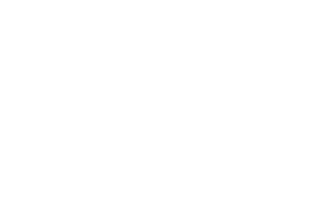 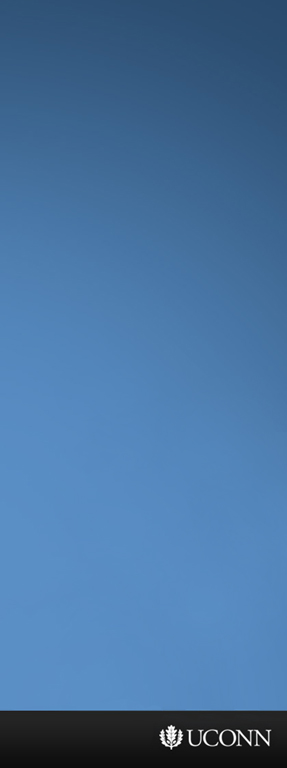 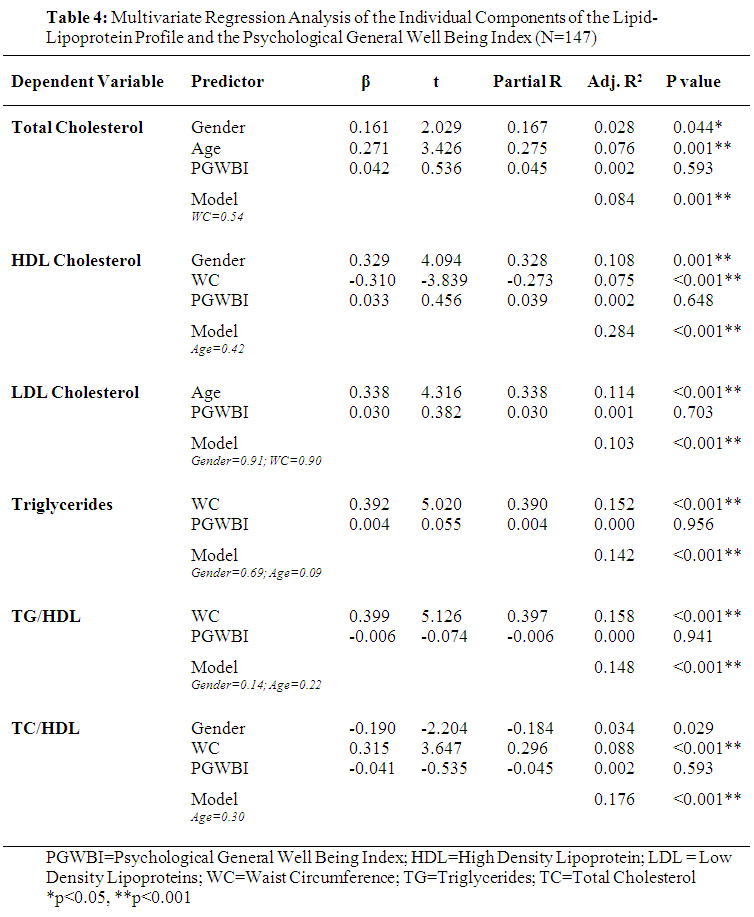 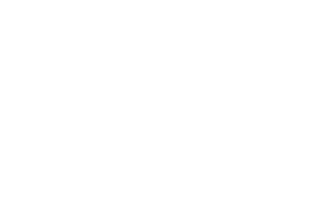 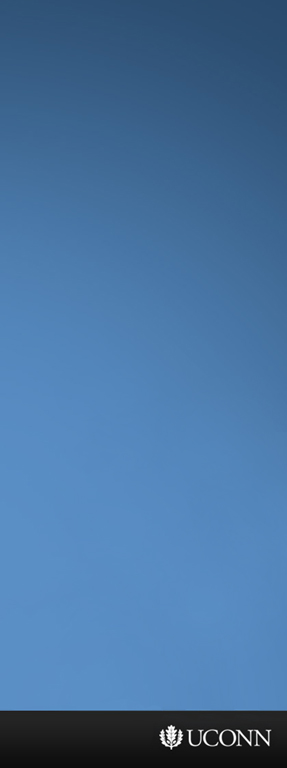 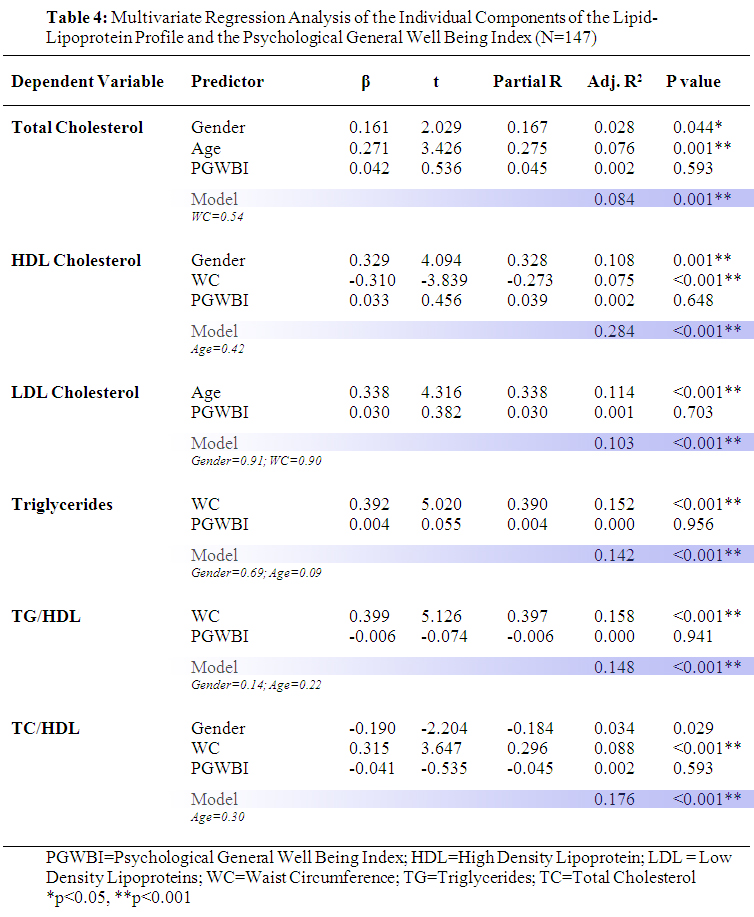 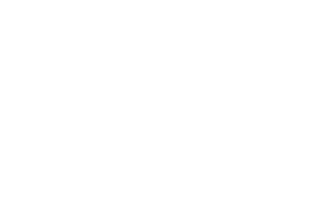 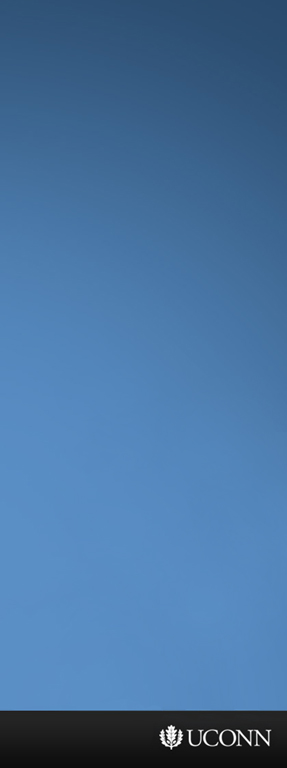 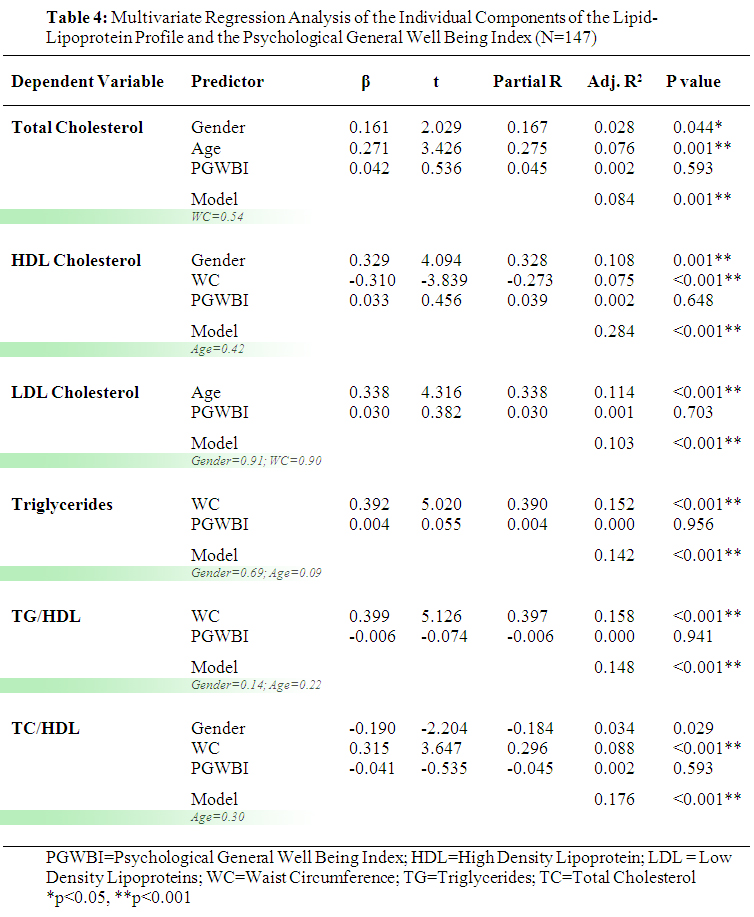 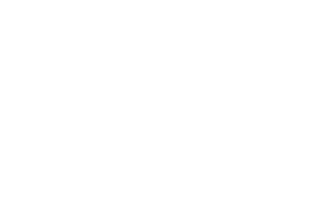 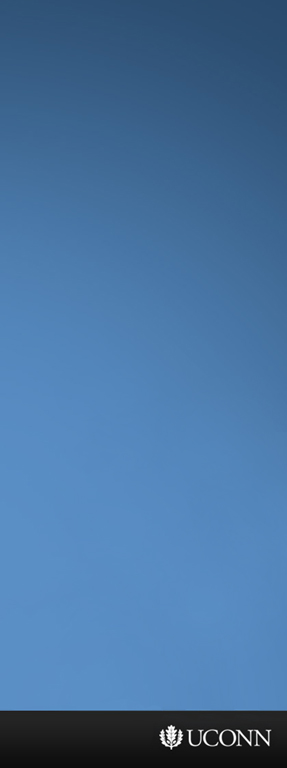 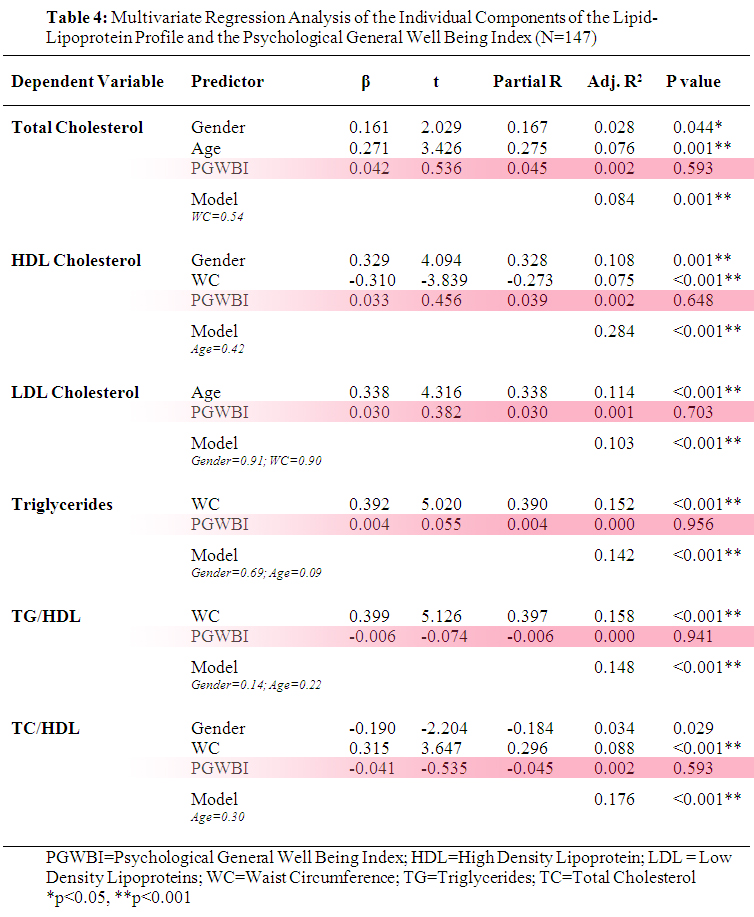 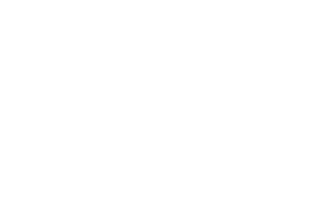 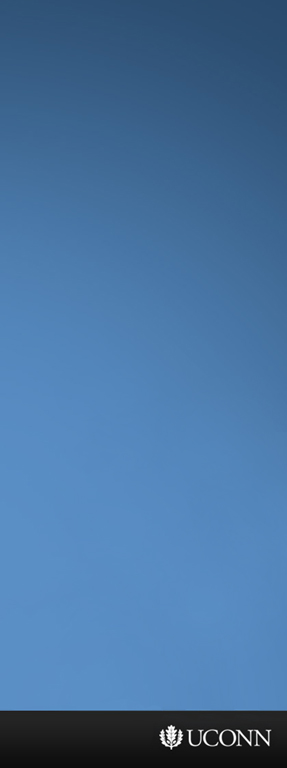 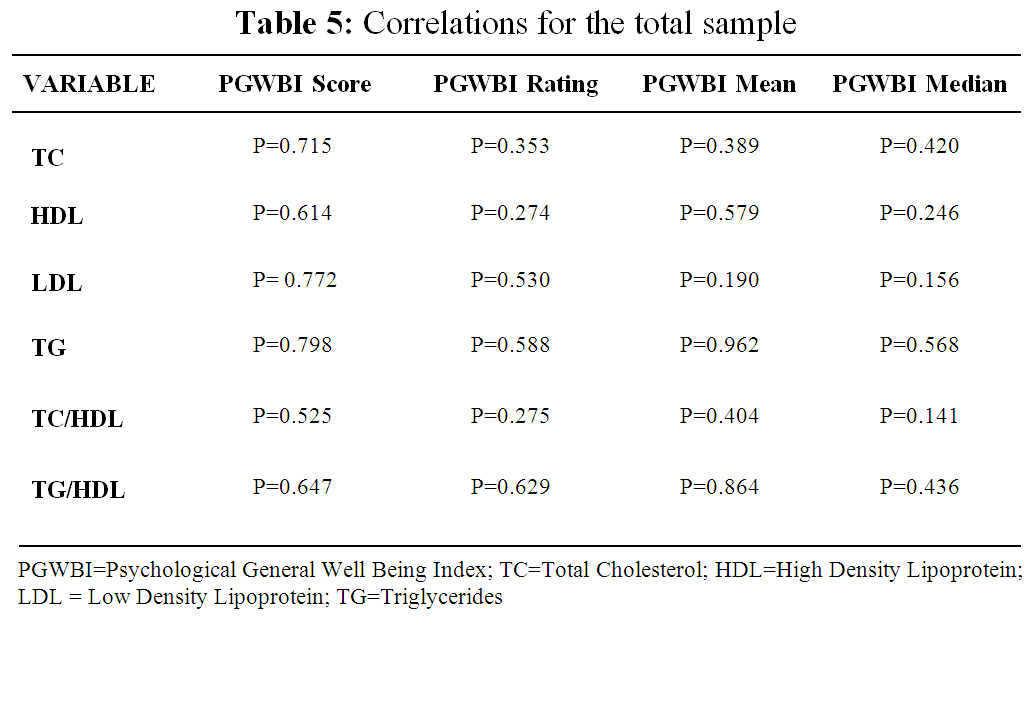 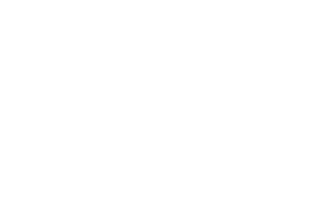 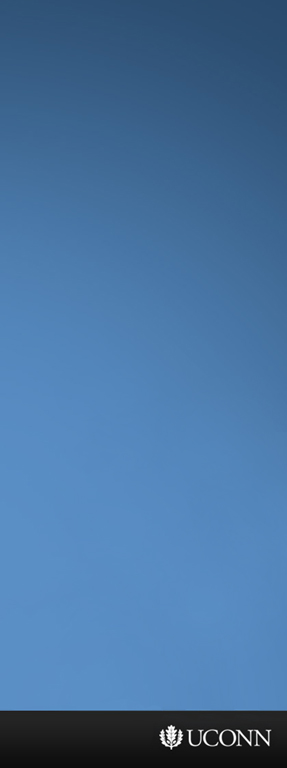 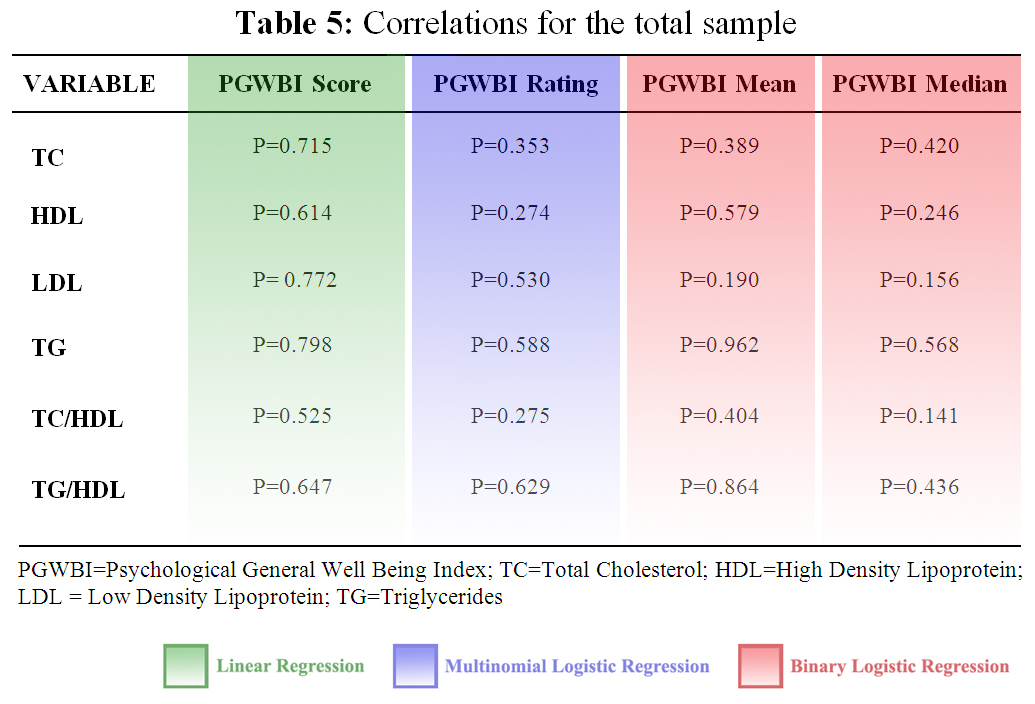 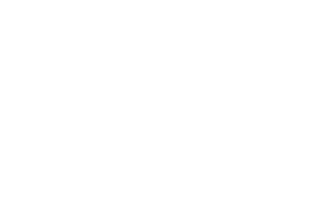 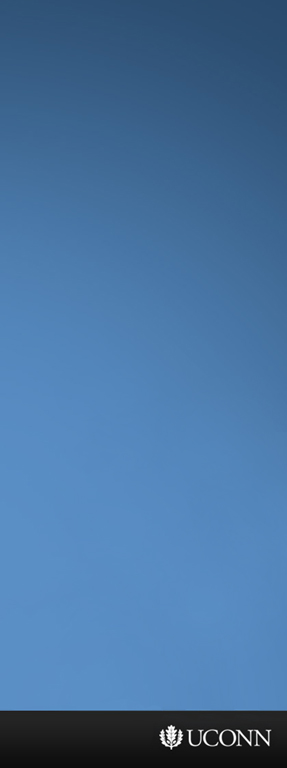 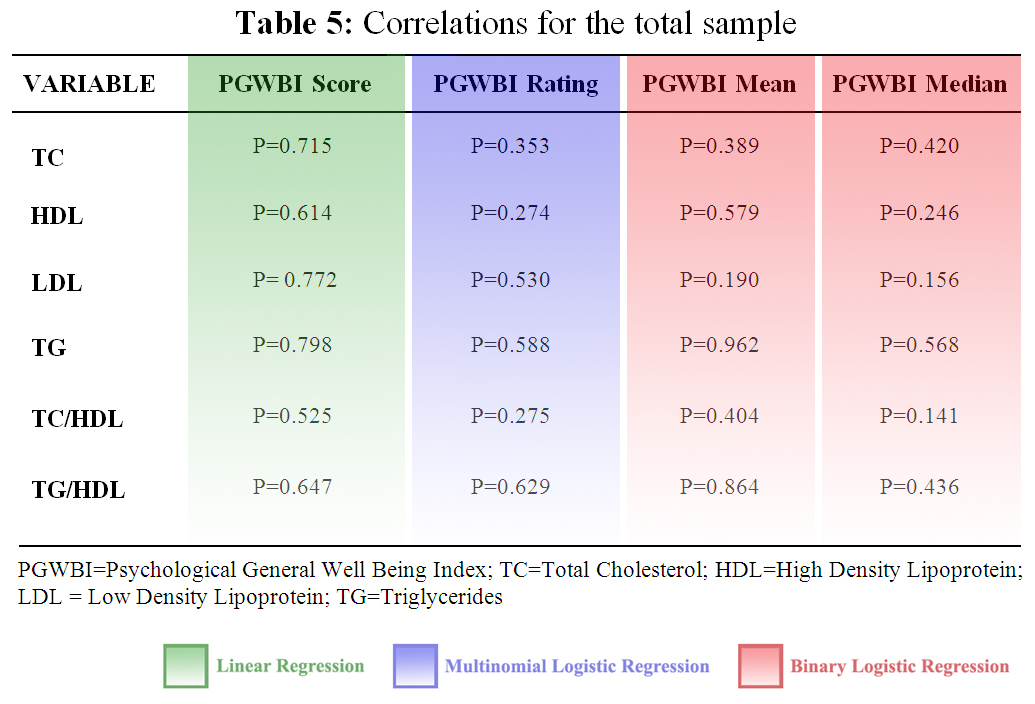 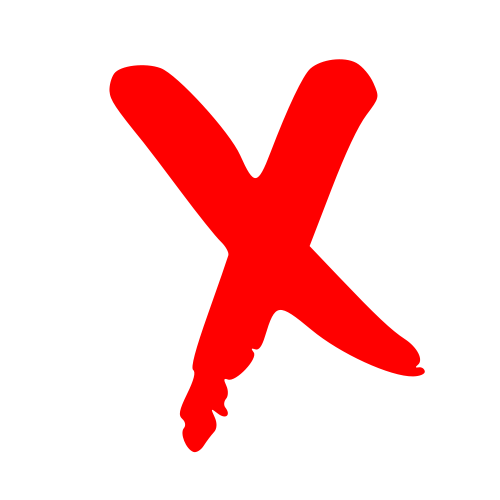 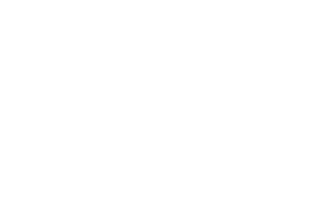 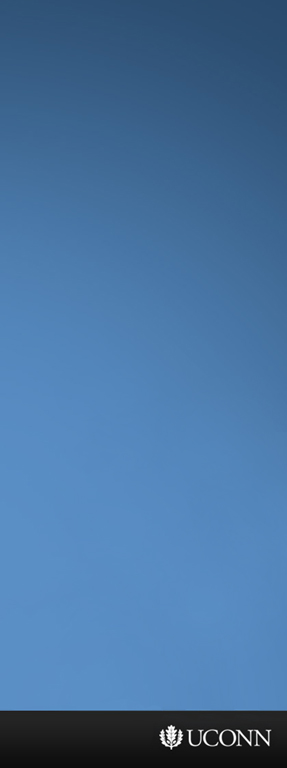 The Metabolic Syndrome
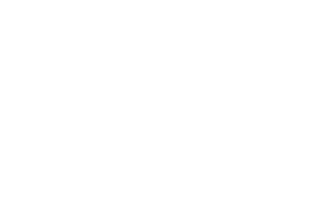 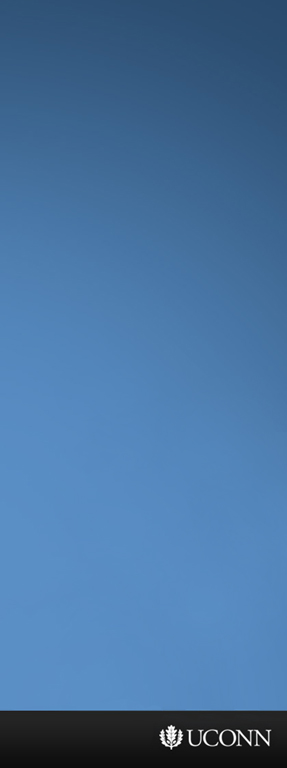 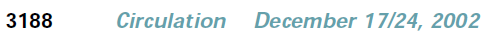 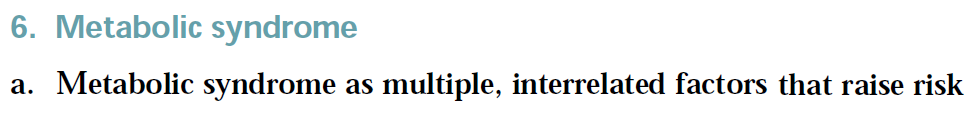 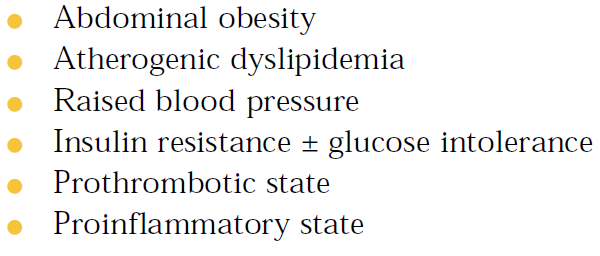 Third report of the National Cholesterol Education Program (NCEP) expert panel on detection, evaluation, and treatment of high blood cholesterol in adults (Adult Treatment Panel III). Final Report. Circulation, 2002; 106: 3143–3421
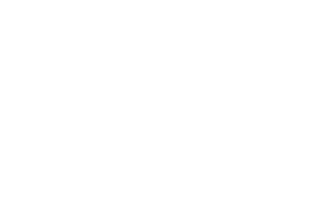 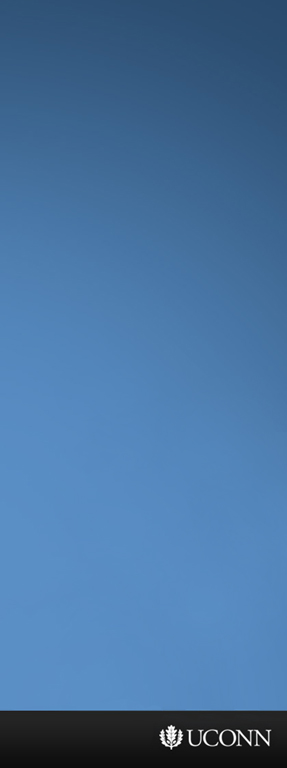 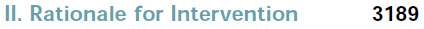 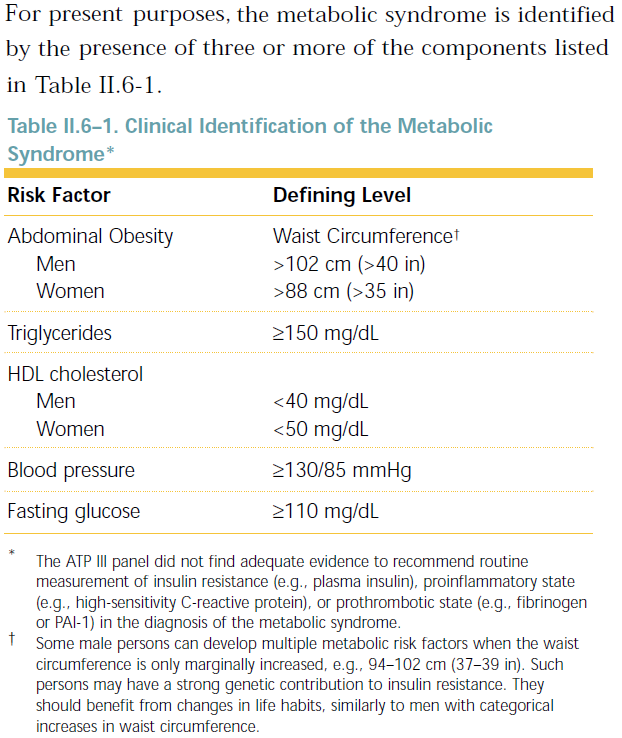 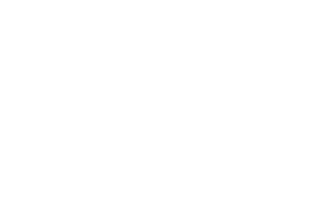 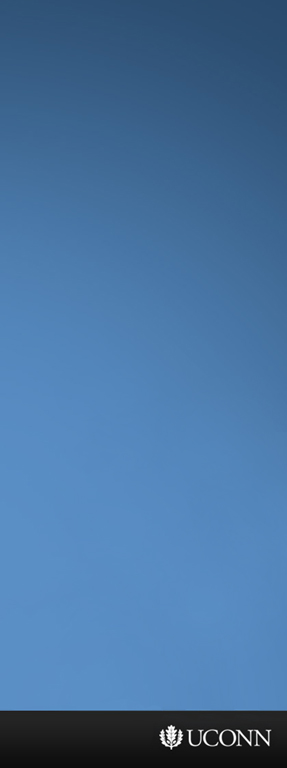 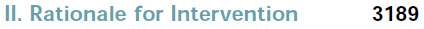 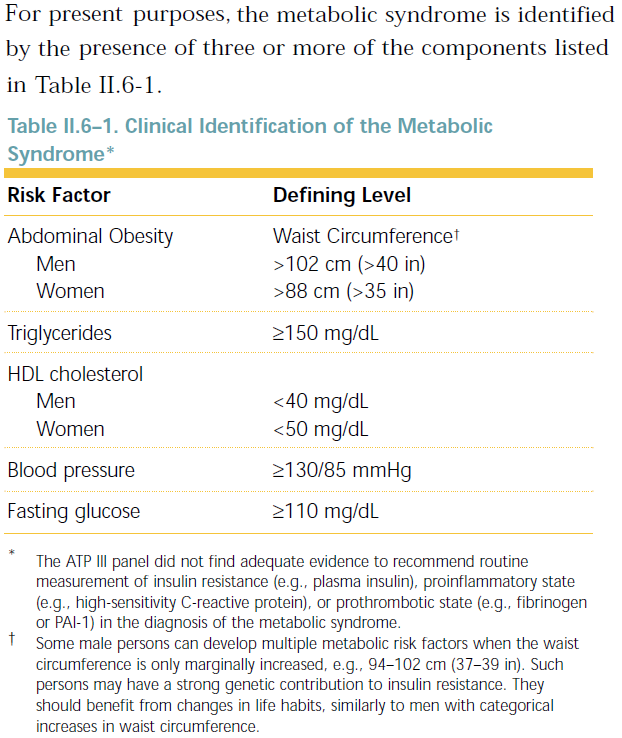 The STOMP database contains
    data for 4 out of 5 variables

  Metabolic Syndrome cannot be
    diagnosed

  All subjects were stratified into the
    appropriate classes (yes or no) for
    each variable that is available

  The total number of risk variables
    was summed for each subject
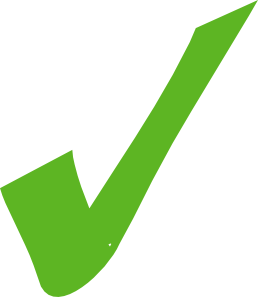 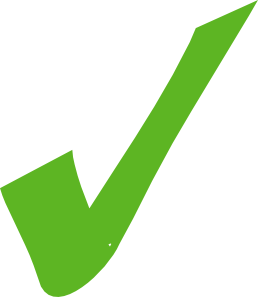 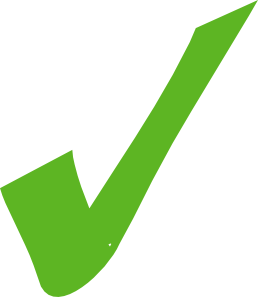 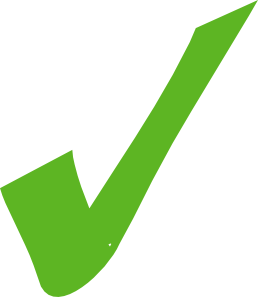 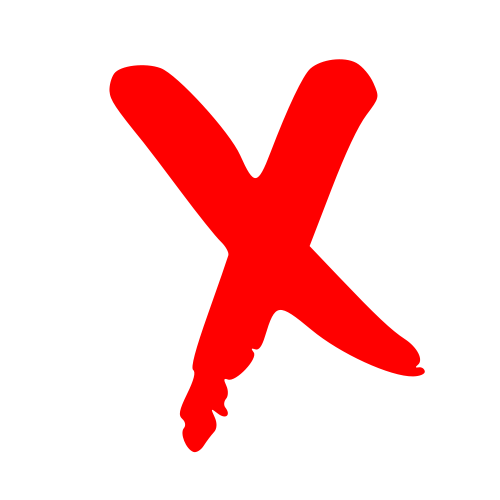 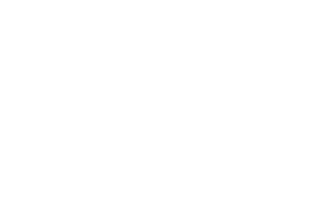 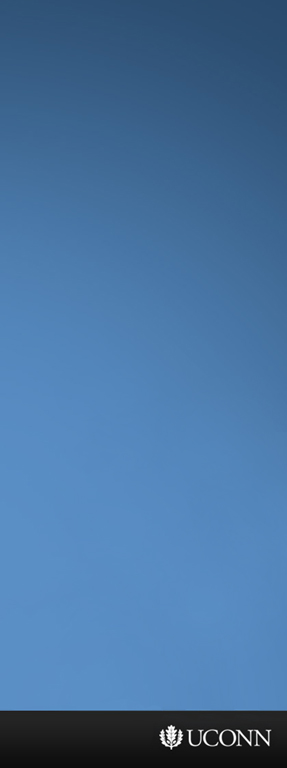 Summation of risk variables for Metabolic Syndrome
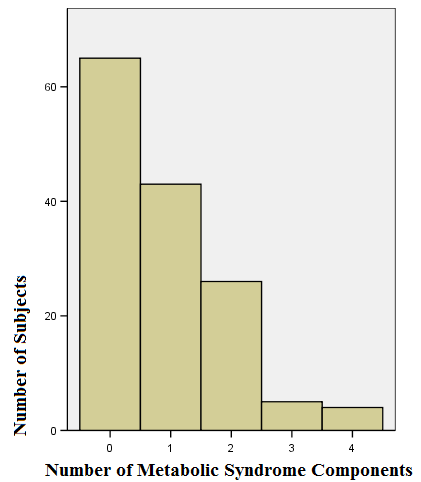 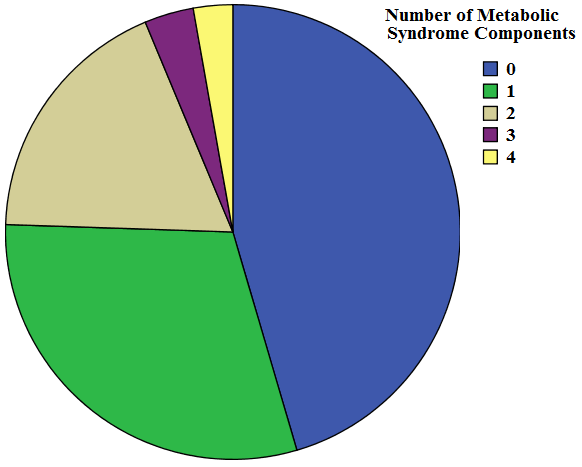 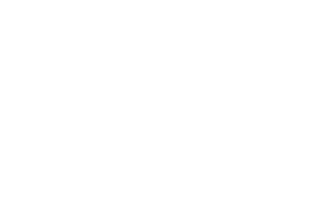 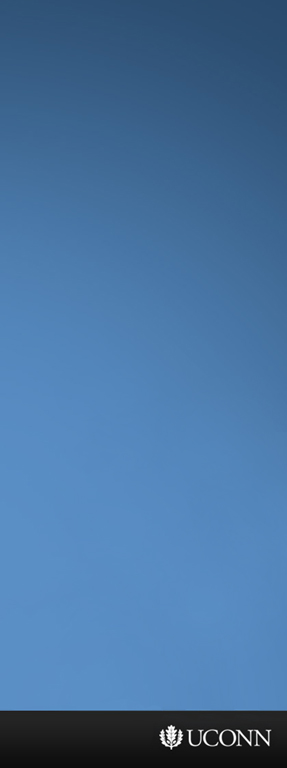 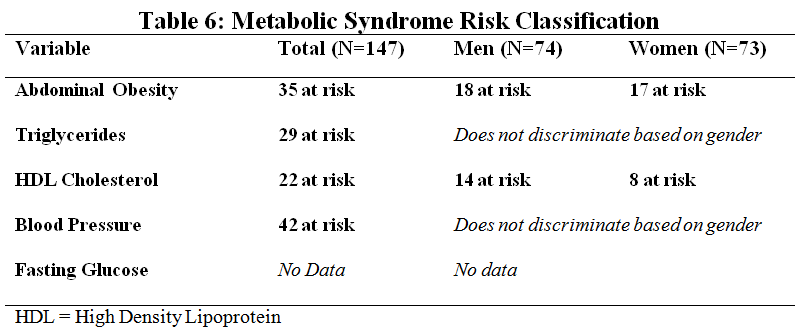 No significant differences between men and women. . .